CHÀO CẢ LỚP!
 CHÀO MỪNG CÁC EM TỚI BUỔI HỌC NÀY
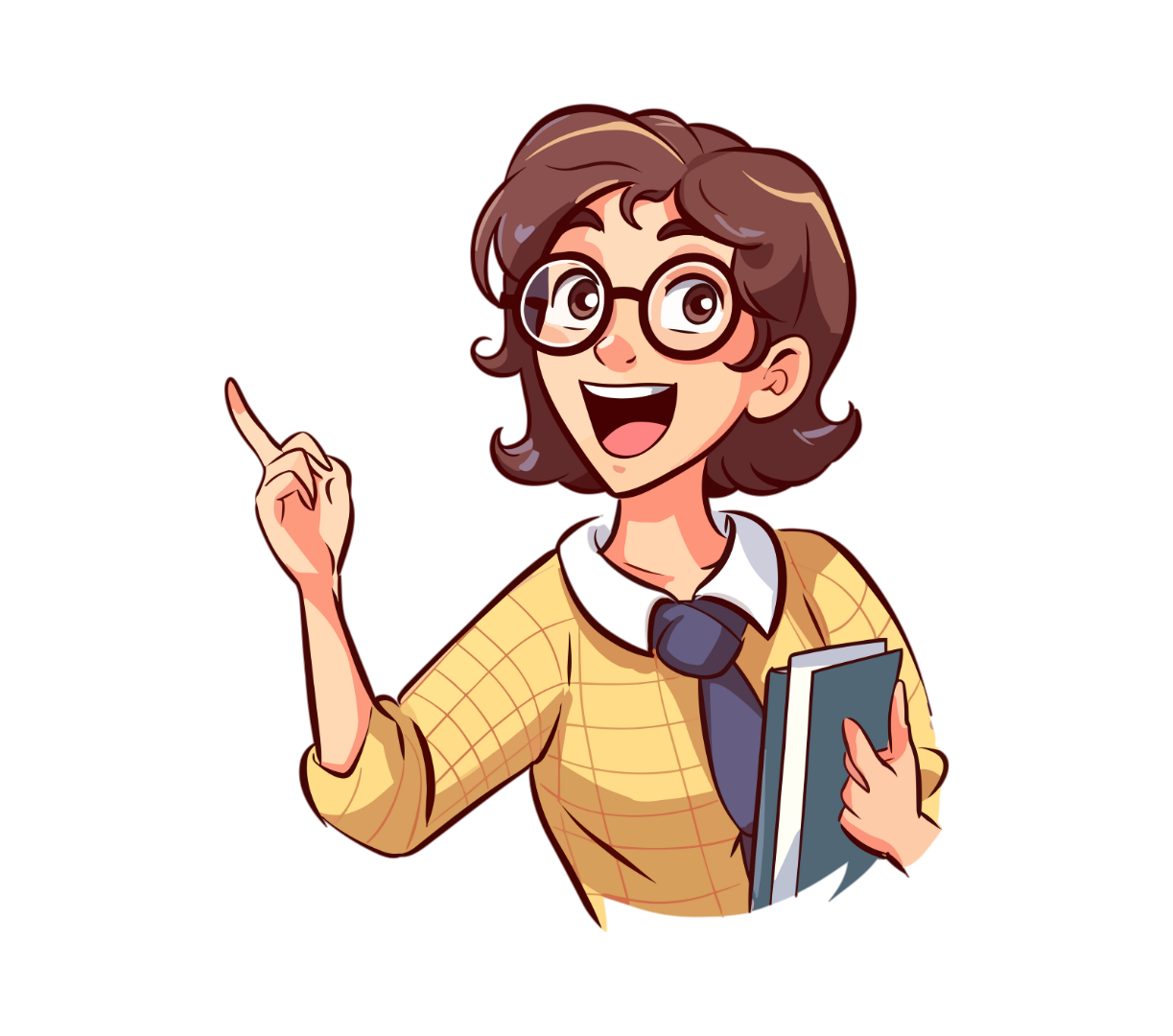 KHỞI ĐỘNG
THẢO LUẬN NHÓM
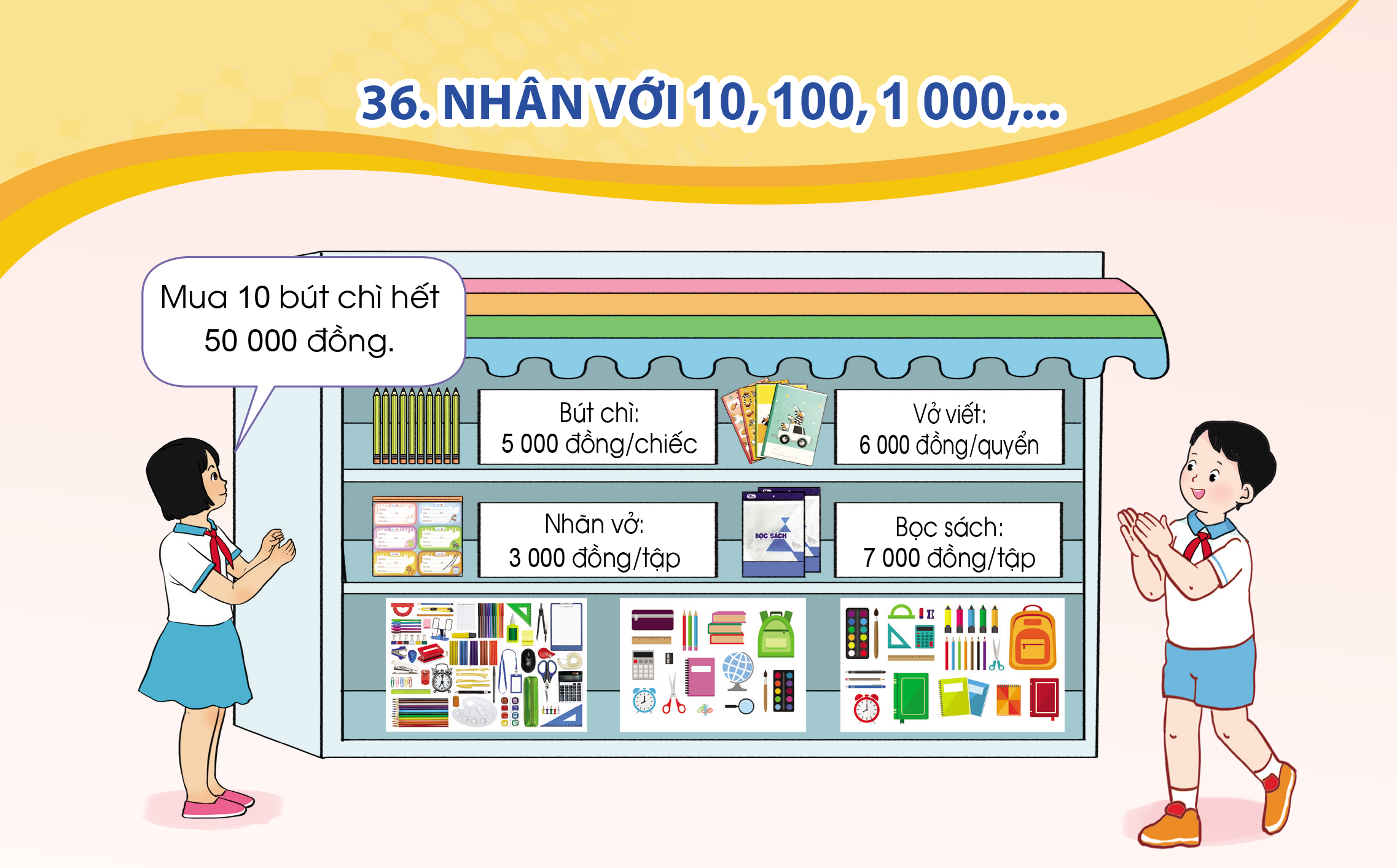 BÀI 36
NHÂN VỚI 10; 100; 1 000…
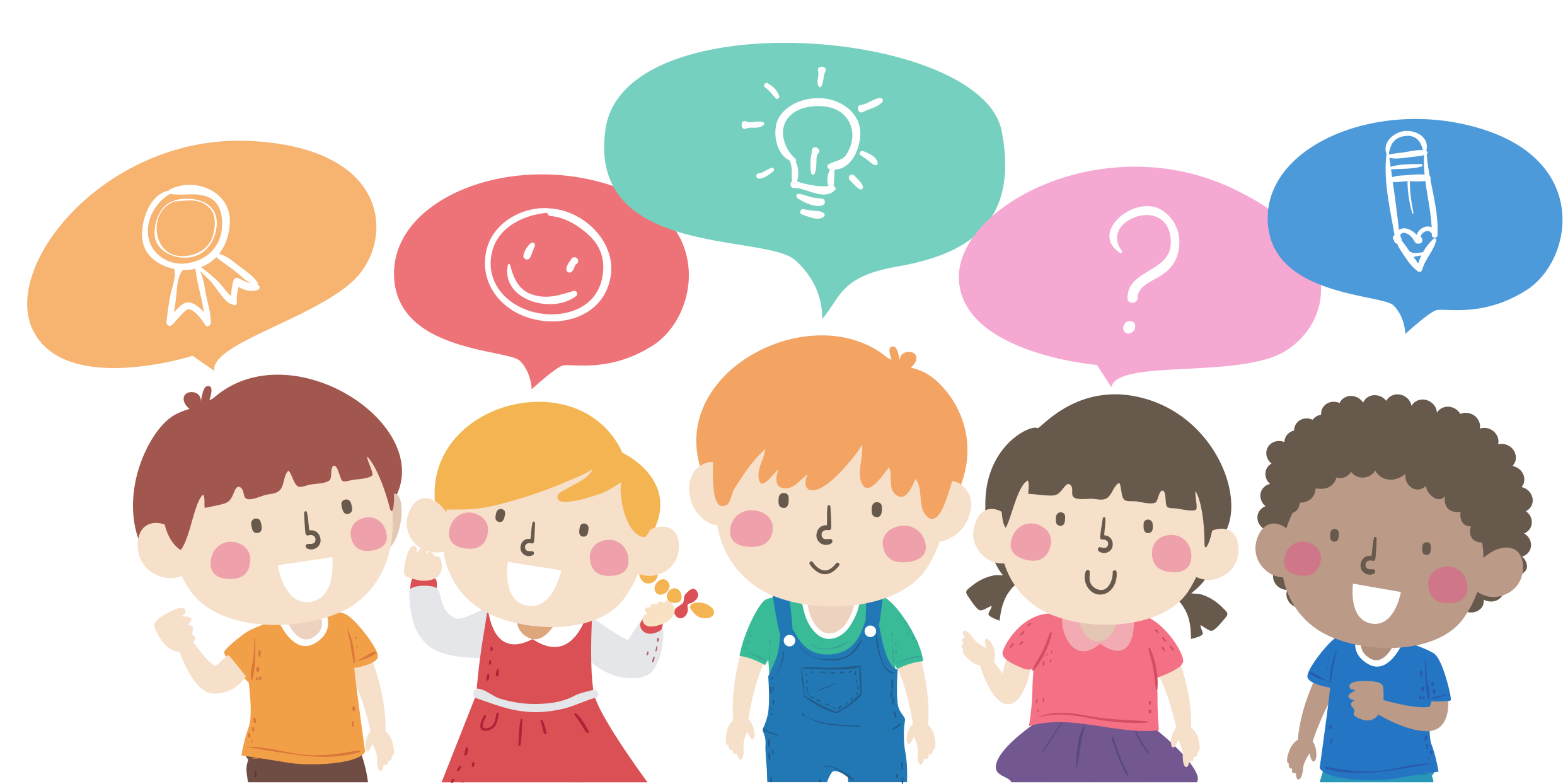 b) 47 x 100
a) 47 x 10 = ?
47 x 100 = 100 x 47 
(tính chất giao hoán của phép nhân)
Nhẩm: 1 trăm x 47 = 47 trăm = 4 700
Vậy 47 x 100 = 4 700.
47 x 10 = 10 x 47 
(tính chất giao hoán của phép nhân)
Nhẩm: 1 chục x 47 = 47 chục = 470
Vậy 47 x 10 = 470.
Khi nhân một số với 10, 100, 1 000,… ta chỉ việc viết thêm một, hai, ba,… chữ số 0 vào bên phải số đó.
Thực hiện các phép tính sau
72 x 10 = 
10 x 35 = 
48 x 10 =
43 x 100 = 
100 x 63 = 
92 x 1 000 =
720
4 300
350
6 300
92 000
480
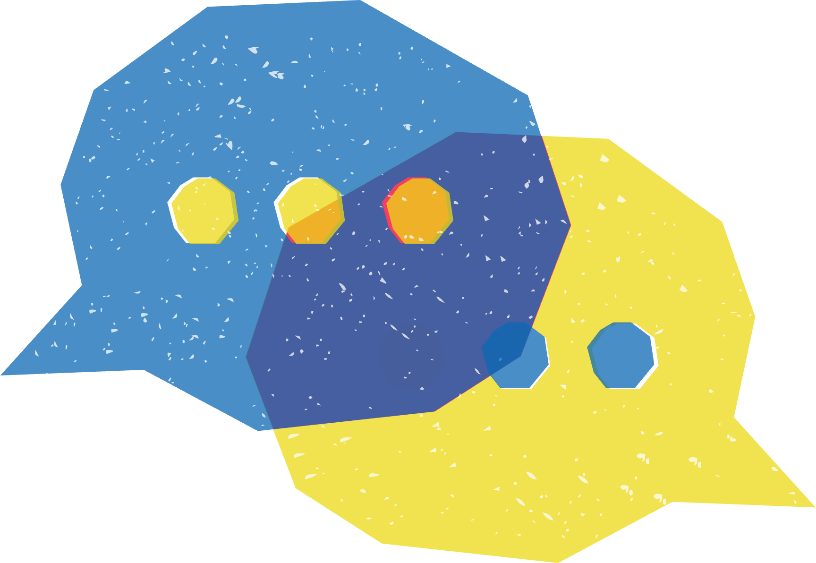 THỰC HÀNH – LUYỆN TẬP
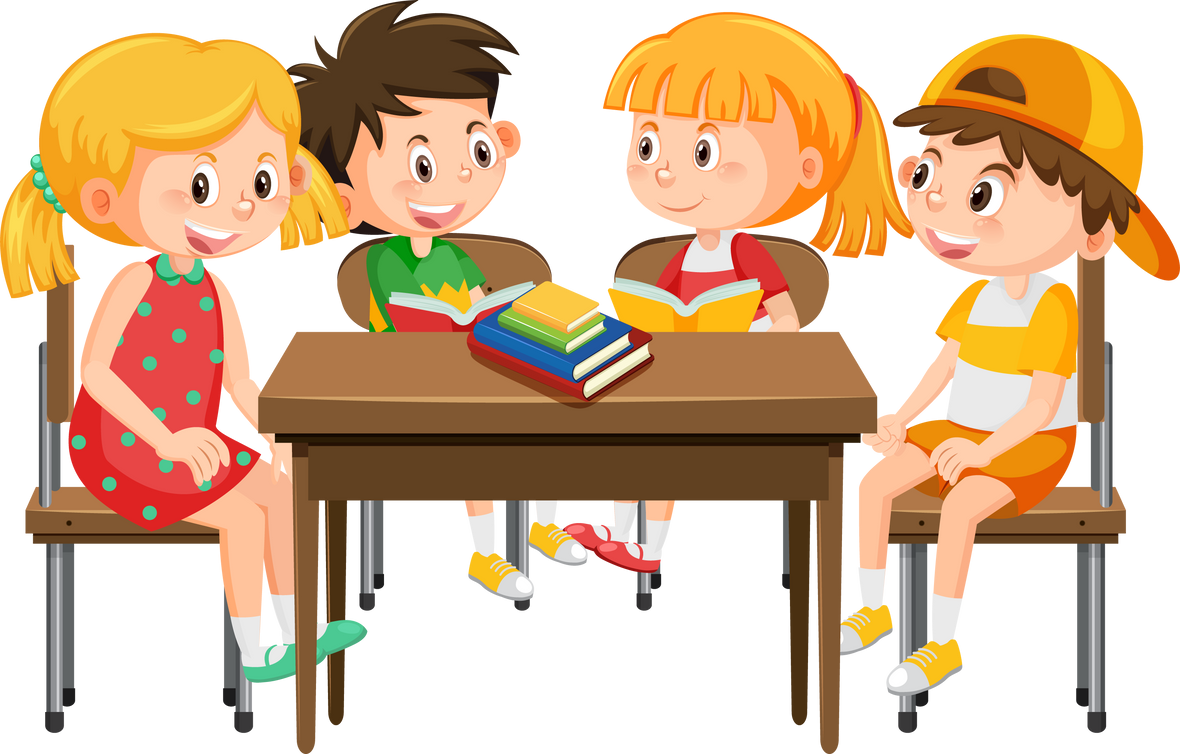 Bài tập 1 SGK – tr84
5 x 10 = 
5 x 100 = 
5 x 1000 =
32 x 10 = 
32 x 100 = 
32 x 1000 =
320
50
3 200
500
32 000
5 000
183 x 10 = 
183 x 100 = 
183  x 1000 =
307 x 10 = 
560 x 100 = 
105  x 1000 =
1 830
3 070
18 300
56 000
183 000
105 000
HOẠT ĐỘNG CẶP ĐÔI
Bài tập 2 SGK – tr85
Vận dụng các tính chất của phép nhân để tính nhẩm (theo mẫu)
Mẫu: 3 x 40 = 3 x 4 x 10 = 12 x 10 = 120
3 x 50
3 x 200
2 x 4 000
2 x 80
4 x 300
3 x 7 000
9 x 70
5 x 300 
6 x 2 000
3 x 50 
= 3 x 5 x 10 
= 15 x 10 = 120
3 x 200
= 3 x 2 x 100
= 6 x 100 = 600
2 x 4 000 
= 2 x 4 x 1 000
= 8 x 1 000 = 8 000
HOẠT ĐỘNG CẶP ĐÔI
Bài tập 2 SGK – tr85
Vận dụng các tính chất của phép nhân để tính nhẩm (theo mẫu)
Mẫu: 3 x 40 = 3 x 4 x 10 = 12 x 10 = 120
3 x 50
3 x 200
2 x 4 000
2 x 80
4 x 300
3 x 7 000
9 x 70
5 x 300 
6 x 2 000
2 x 80 
= 2 x 8 x 10 
= 16 x 10 = 160
4 x 300 
= 4 x 3 x 100
= 12 x 100 = 1 200
3 x 7 000 
= 3 x 7 x 1 000
= 21 x 1 000 = 21 000
HOẠT ĐỘNG CẶP ĐÔI
Bài tập 2 SGK – tr85
Vận dụng các tính chất của phép nhân để tính nhẩm (theo mẫu)
Mẫu: 3 x 40 = 3 x 4 x 10 = 12 x 10 = 120
3 x 50
3 x 200
2 x 4 000
2 x 80
4 x 300
3 x 7 000
9 x 70
5 x 300 
6 x 2 000
9 x 70 
= 9 x 7 x 10 
= 63 x 10 = 630
6 x 2 000 
= 6 x 2 x 1 000
= 12 x 1 000 = 21 000
5 x 300 
= 5 x 3 x 100
= 15 x 100 = 1 500
Bài tập 3 SGK – tr85
HOẠT ĐỘNG CẶP ĐÔI
Vận dụng các tính chất của phép nhân để tính nhẩm
2 000 x 30 
= 2 x 1 000 x 3 x 10
= 2 x 3 x 1 000 x 10
=  6 x 10 000 = 60 000
3 000 x 60 
= 3 x 1 000 x 6 x10
= 3 x 6 x 1 000 x 10
= 18 x 10 000 = 180 000
20 x 70 
= 2 x 10 x 7 x 10
= 2 x 7 x 10 x 10
=  14 x 100 = 1 400
40 x 40 
= 4 x 10 x 4 x10
= 4 x 4 x 10 x 10
= 16 x 100 = 1 600
300 x 40
= 3 x 100 x 4 x 10
= 3 x 4 x 100 x 10
=  12 x 1 000 = 12 000
600 x 30 
= 6 x 100 x 3 x10
= 6 x 3 x 100 x 10
= 18 x 1 000 = 18 000
Bài tập 4 SGK – tr84
Một cửa hàng xếp các cuốn sổ ghi chép vào trong các thùng, mỗi thùng chứa được 1 000 cuốn sổ. Hỏi 43 thùng như vật chứa được tất cả bao nhiêu cuốn sổ ghi chép?
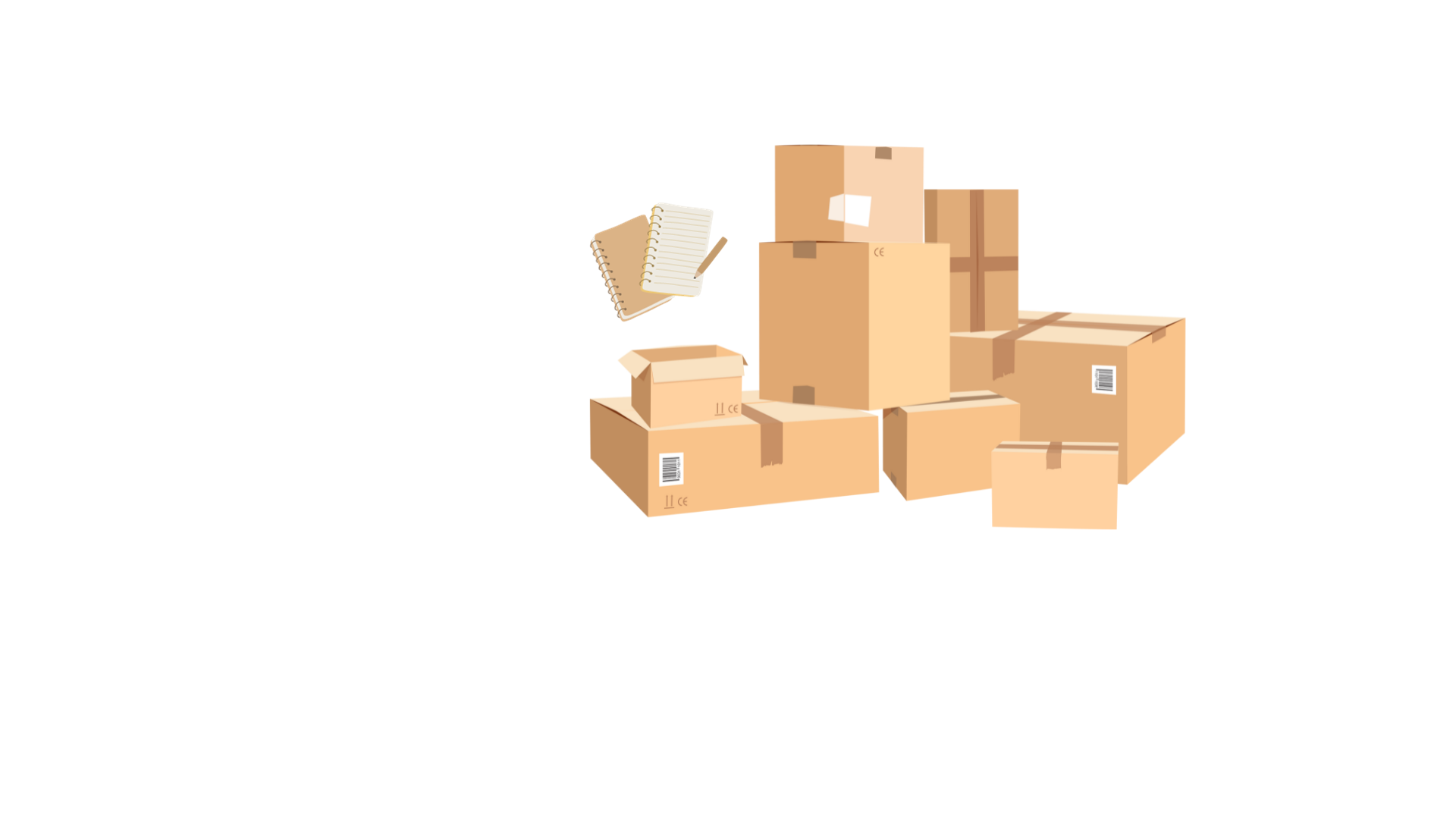 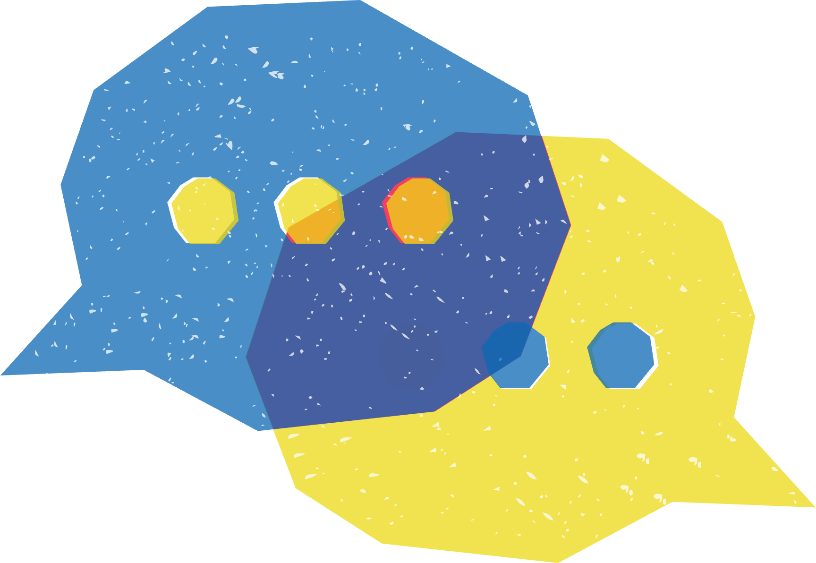 VẬN DỤNG – TRẢI NGHIỆM
Bài tập 5 SGK – tr85
HOẠT ĐỘNG CẶP ĐÔI
TRÒ CHƠI - TÍNH NHẨM
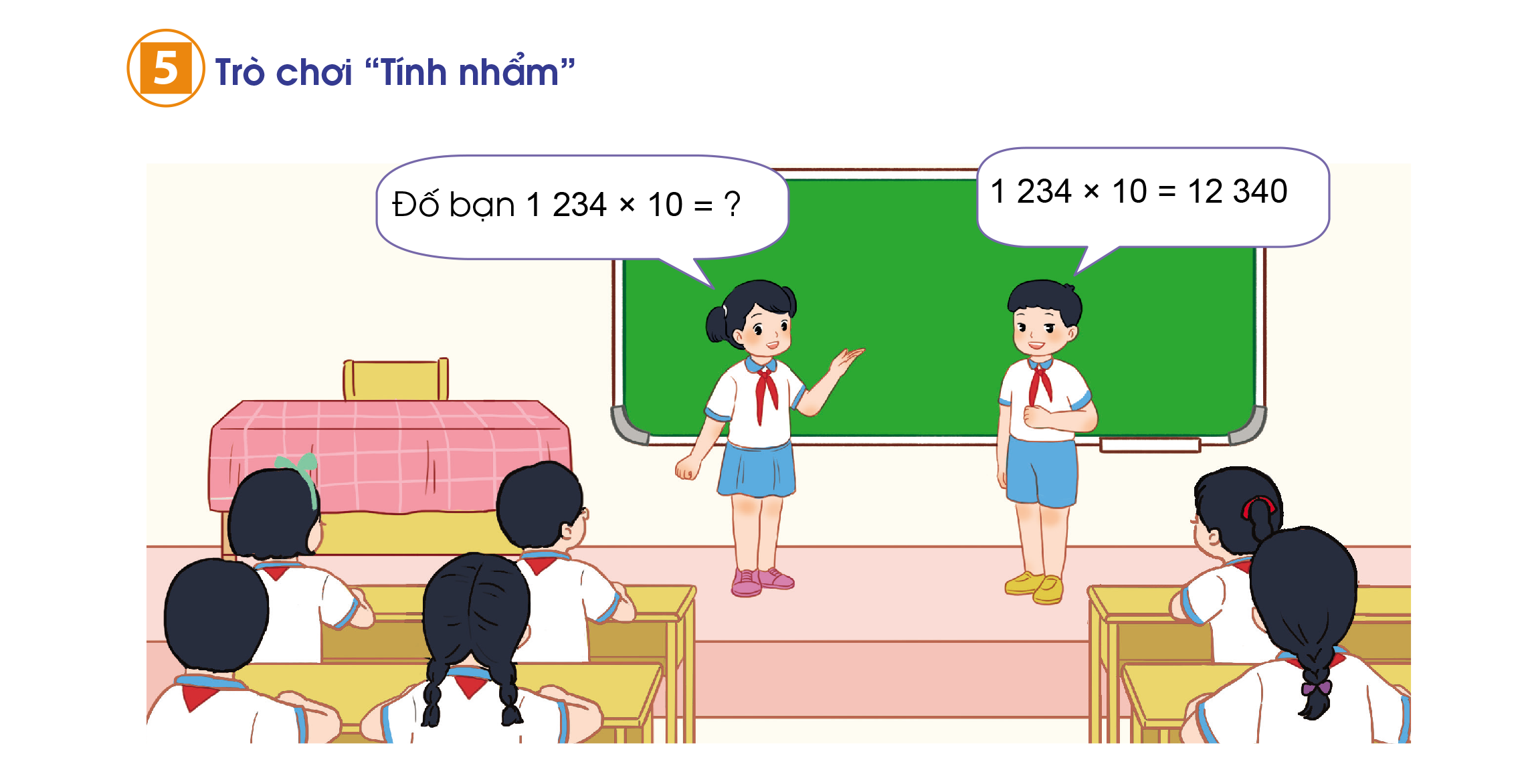 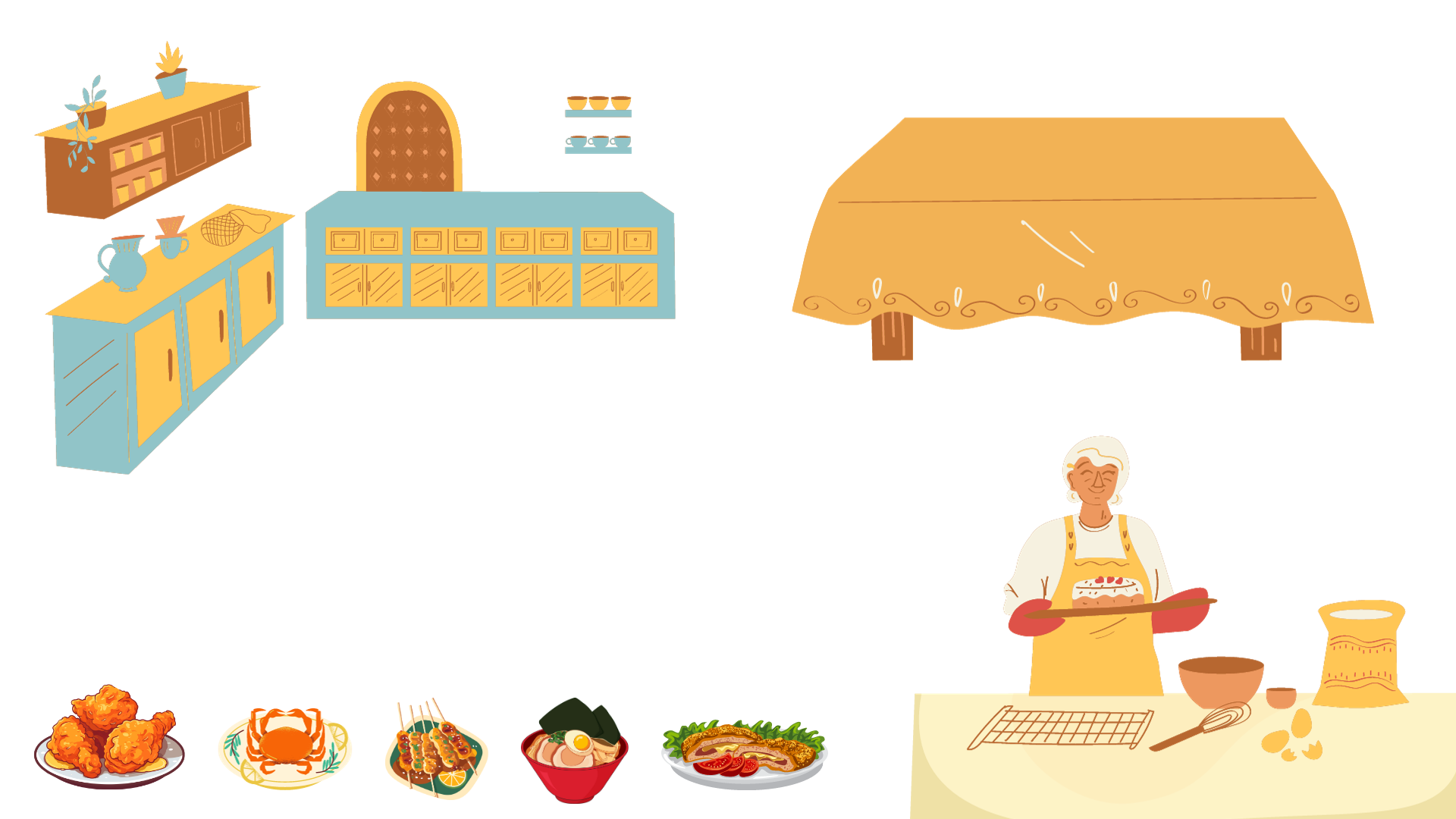 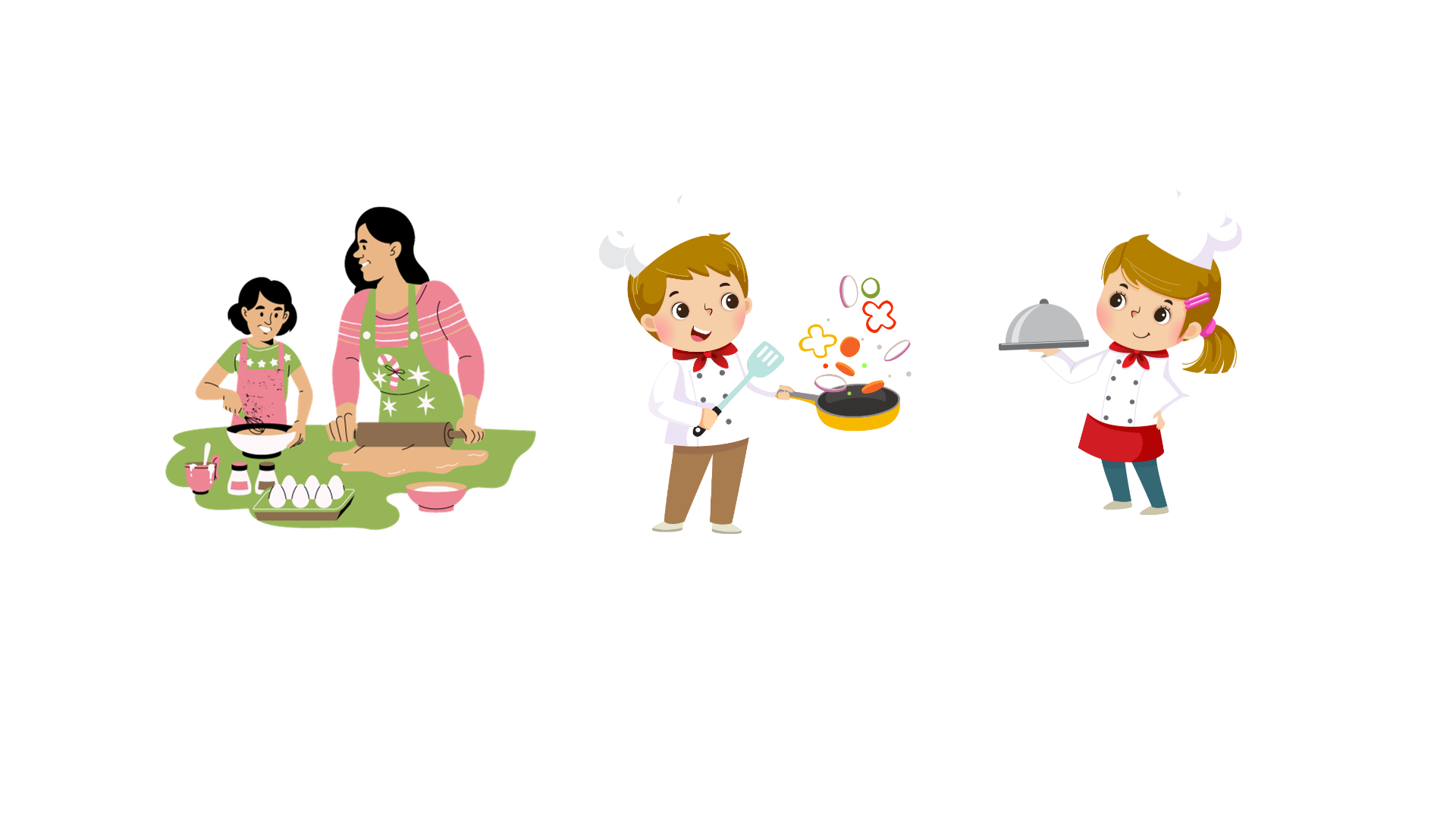 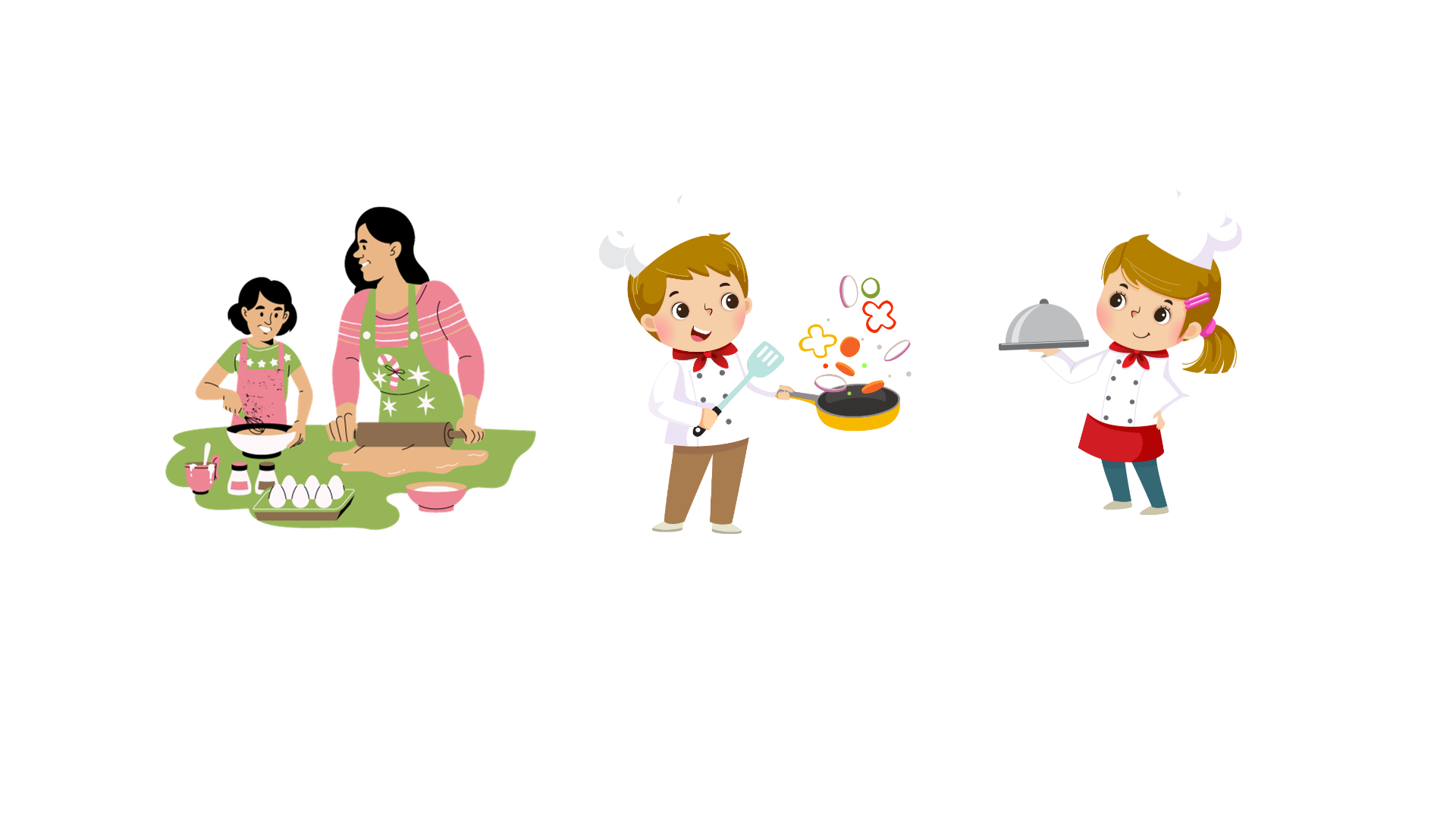 TRÒ CHƠI “BÉ LÀM ĐẦU BẾP”
Hãy giúp hai anh em nhà Nam nấu một số món ăn yêu thích của gia đình bằng cách trả lời đúng câu hỏi. Mỗi một câu hỏi đúng là một món ăn sẽ hoàn thành.
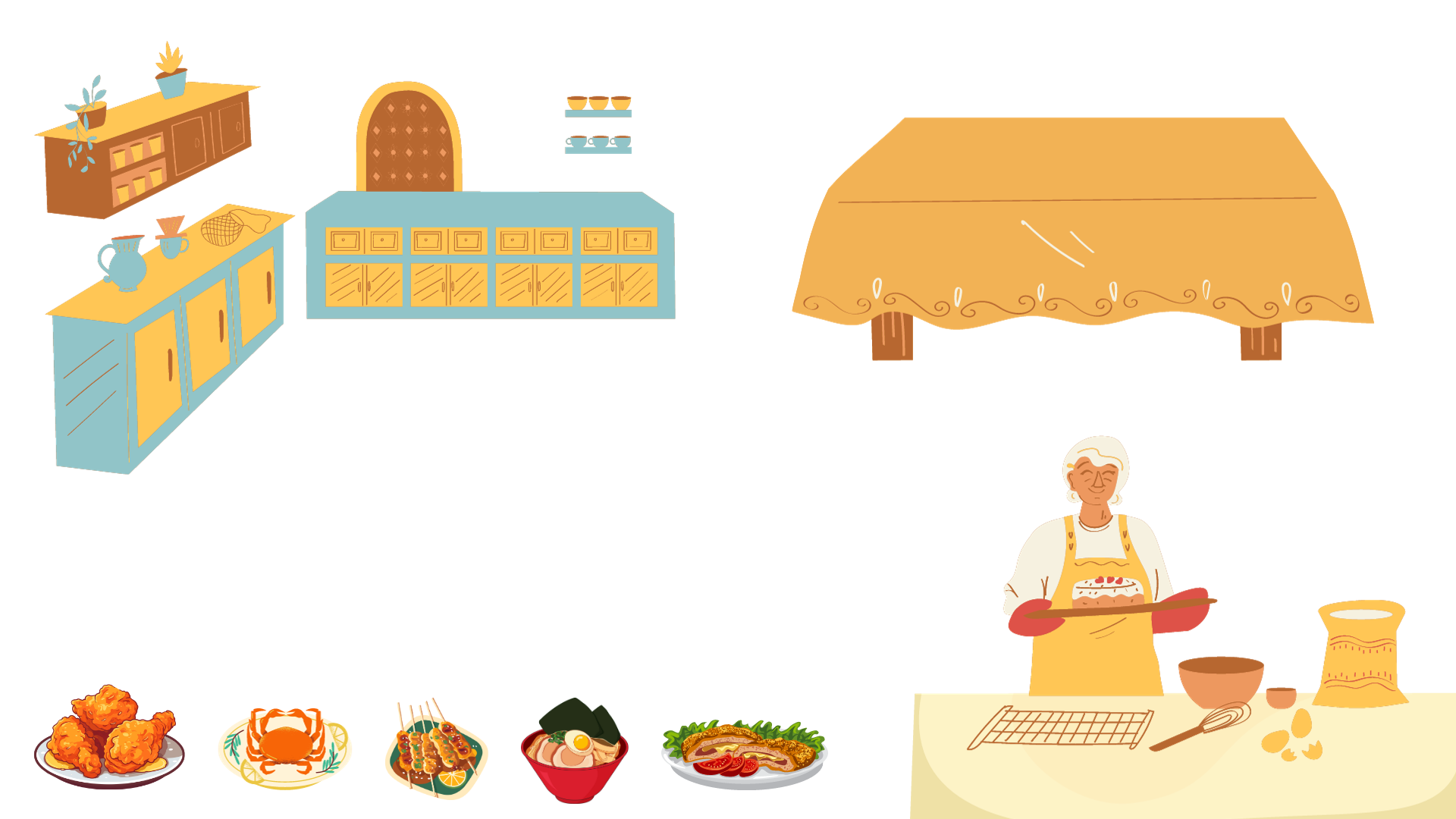 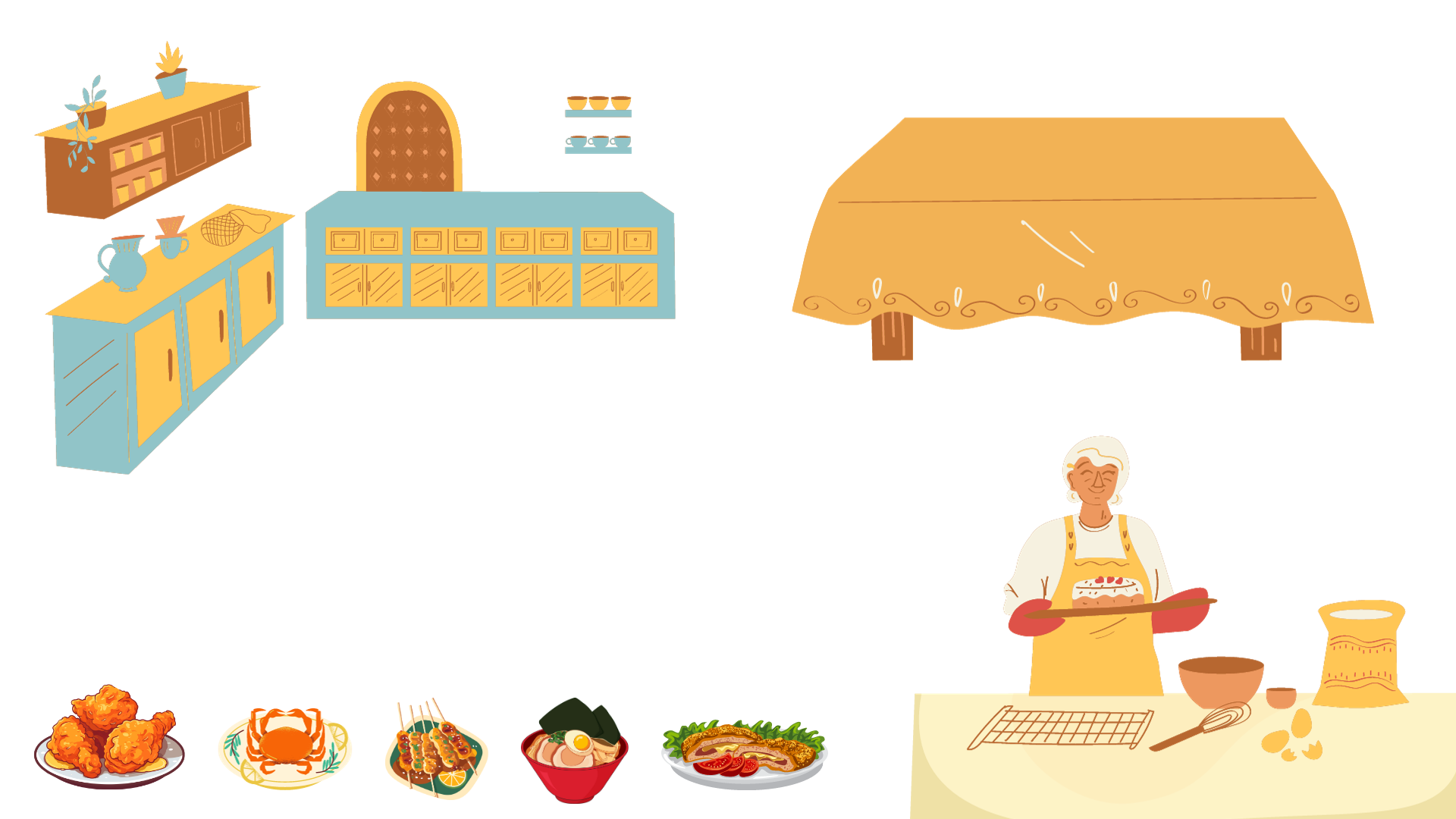 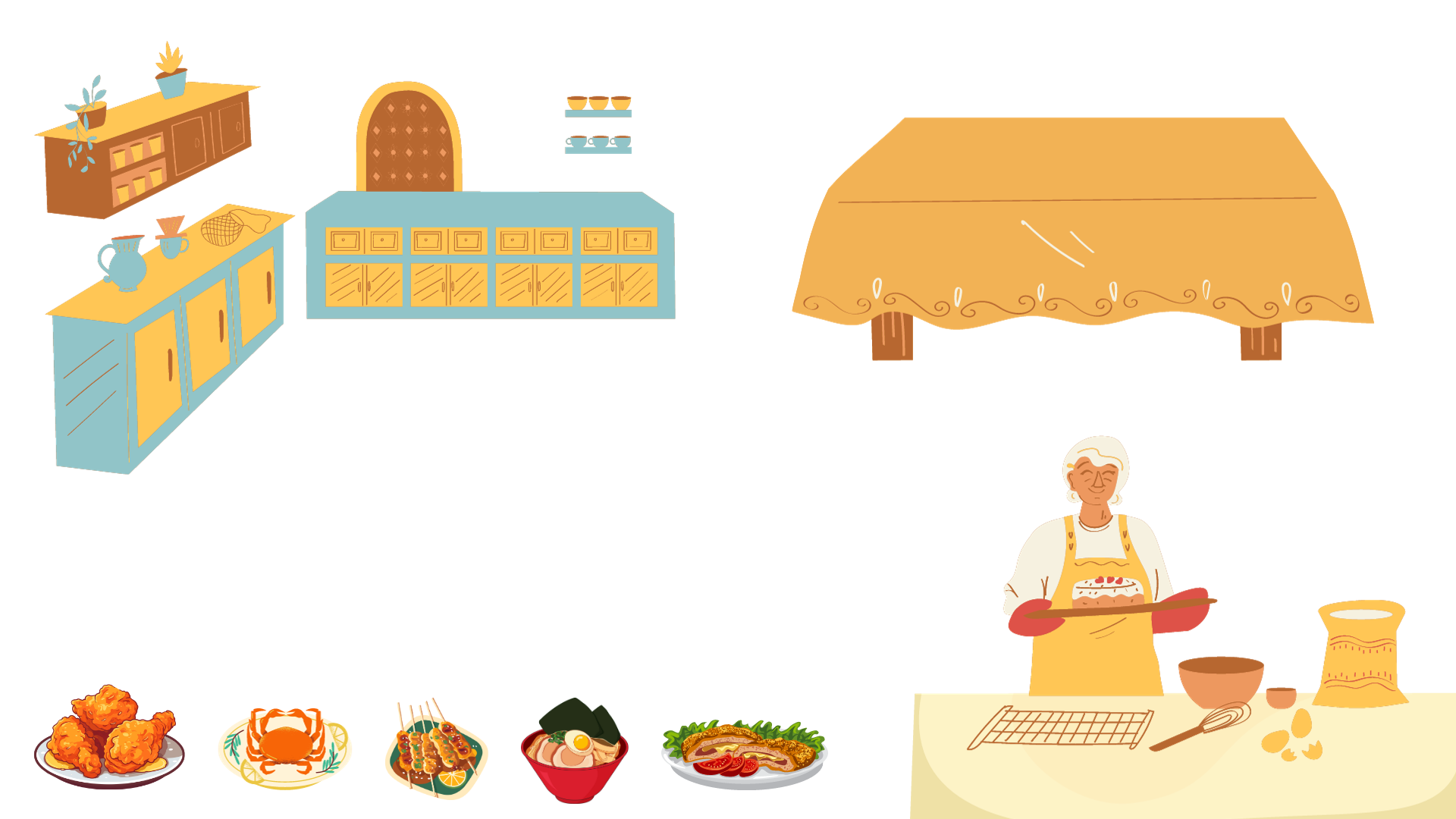 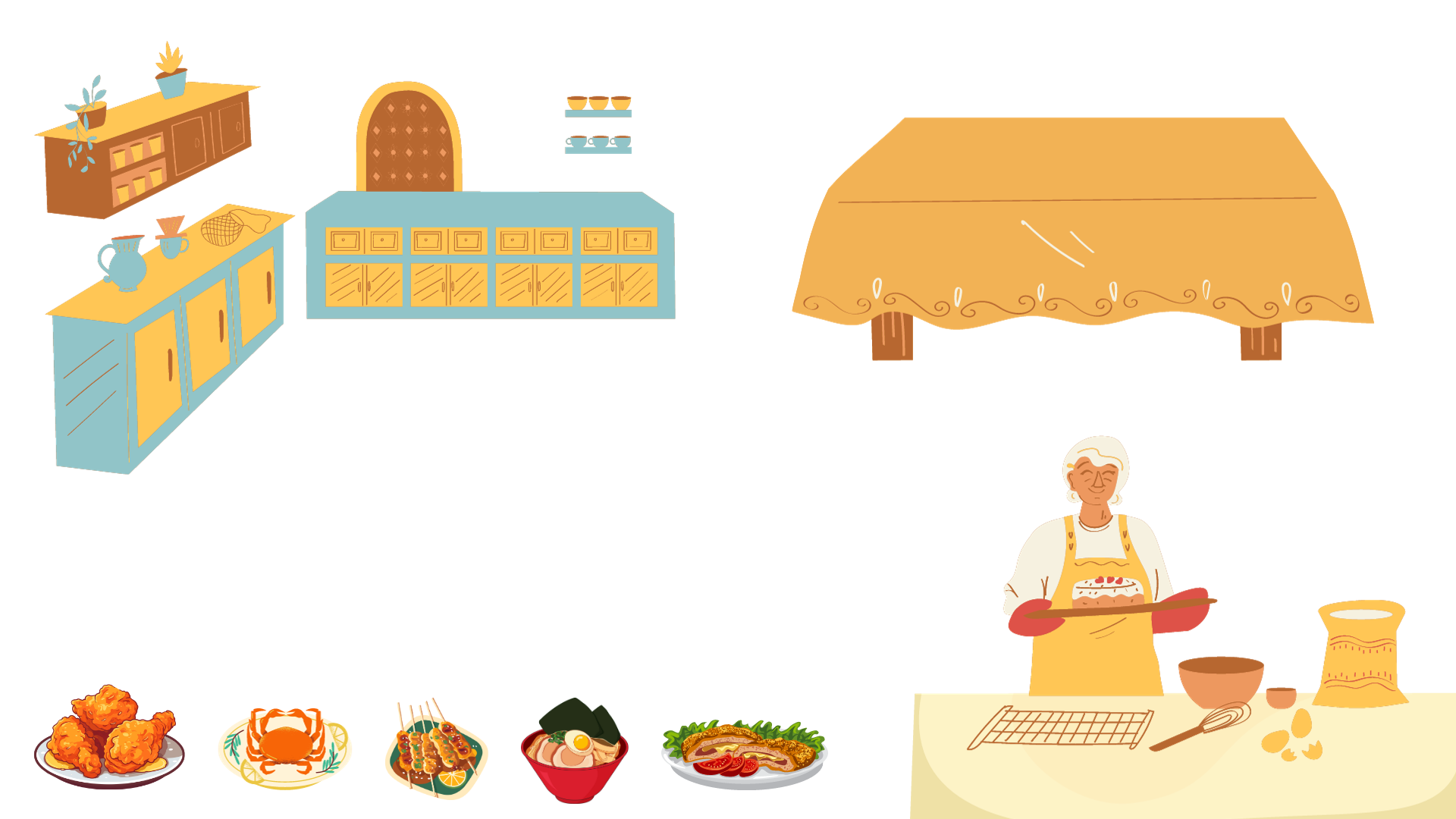 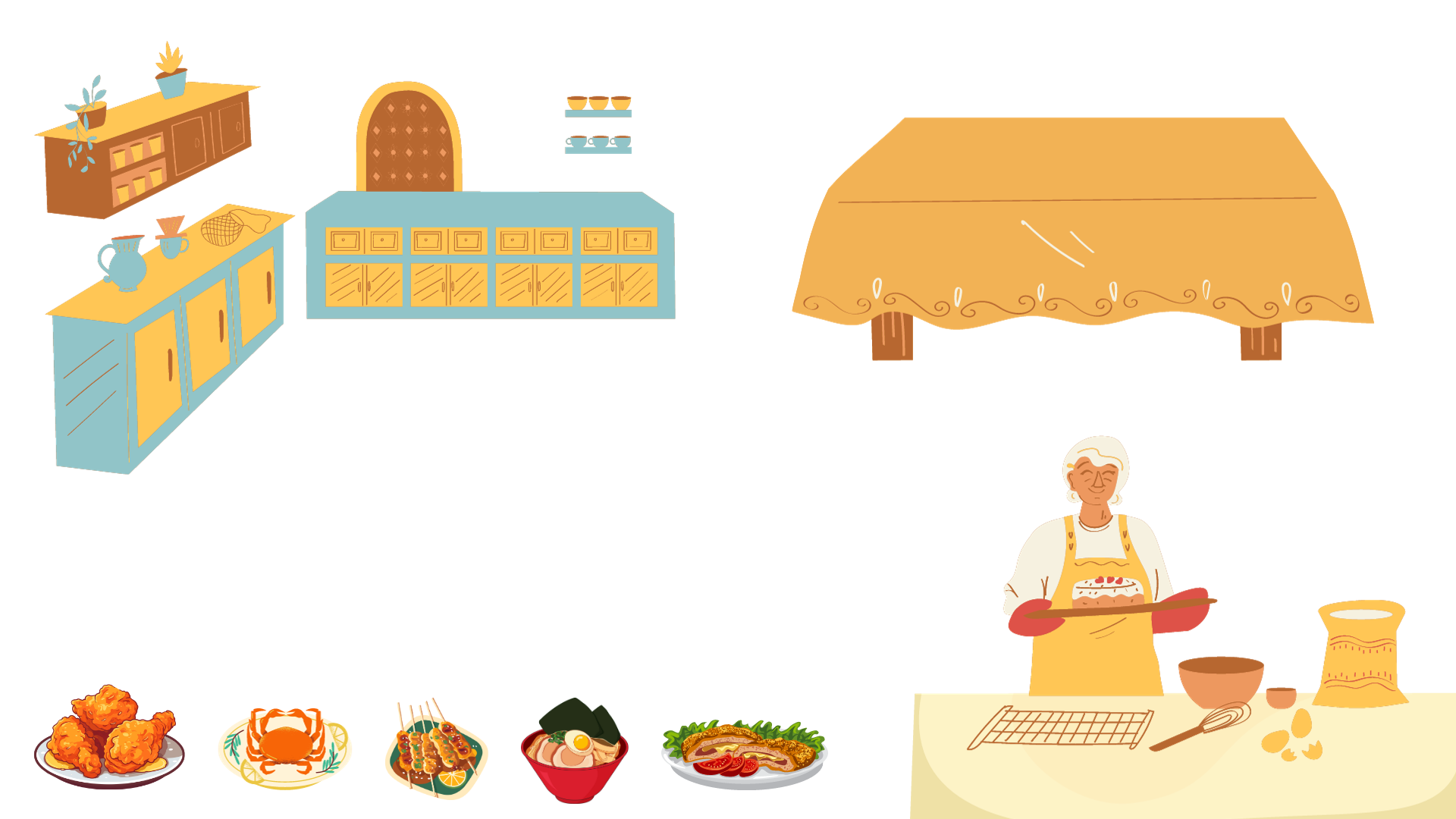 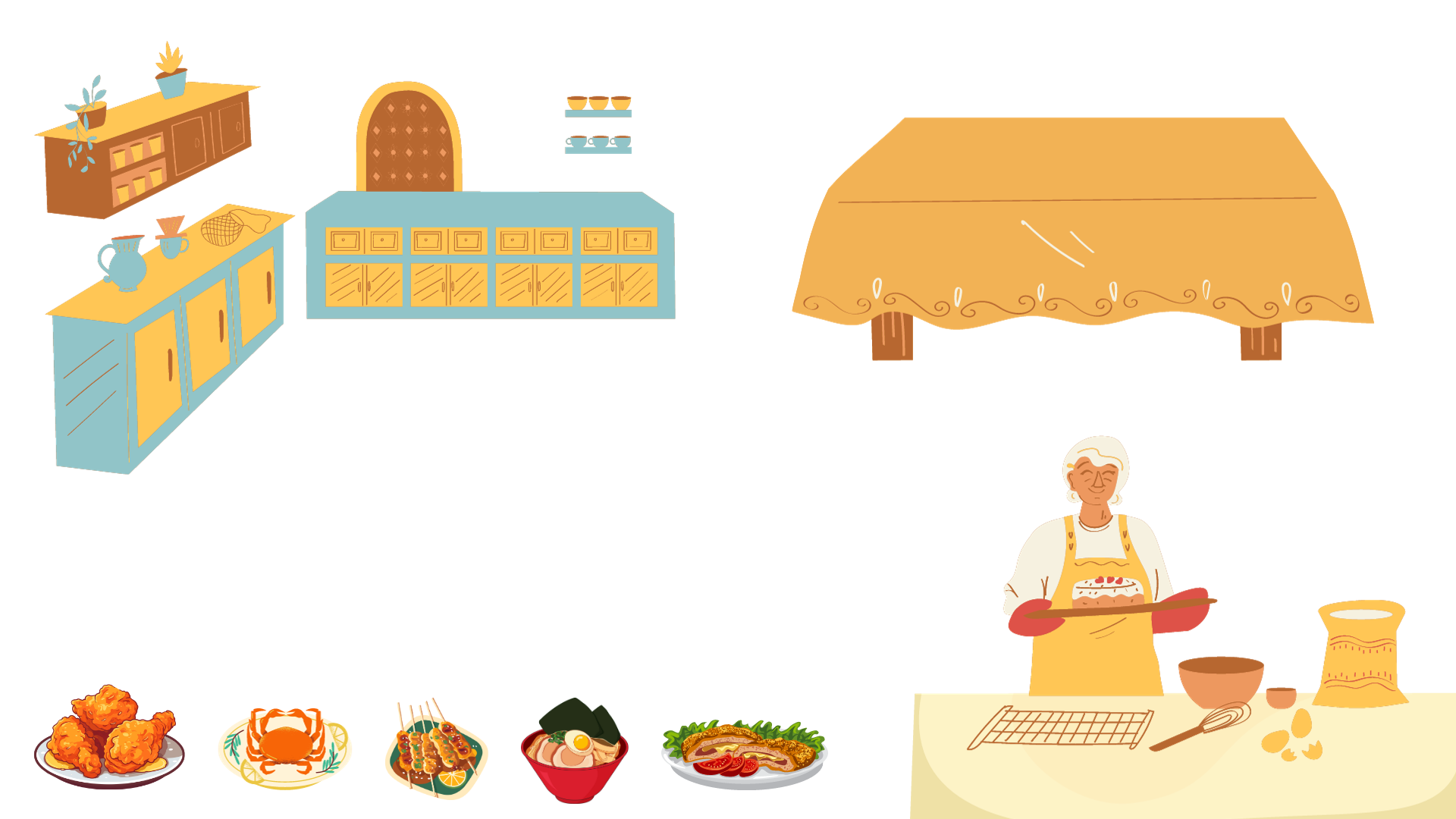 Danh sách món:
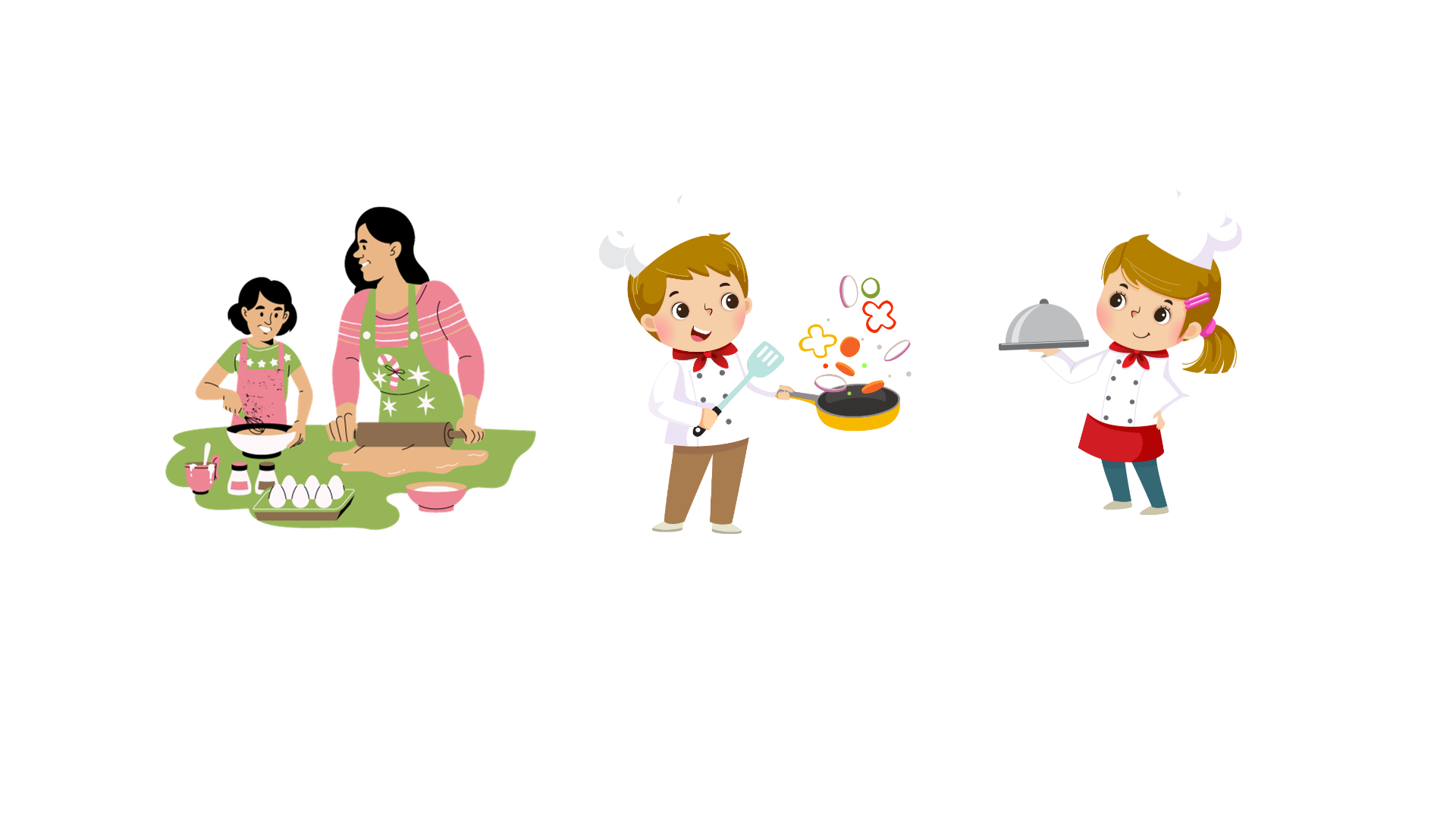 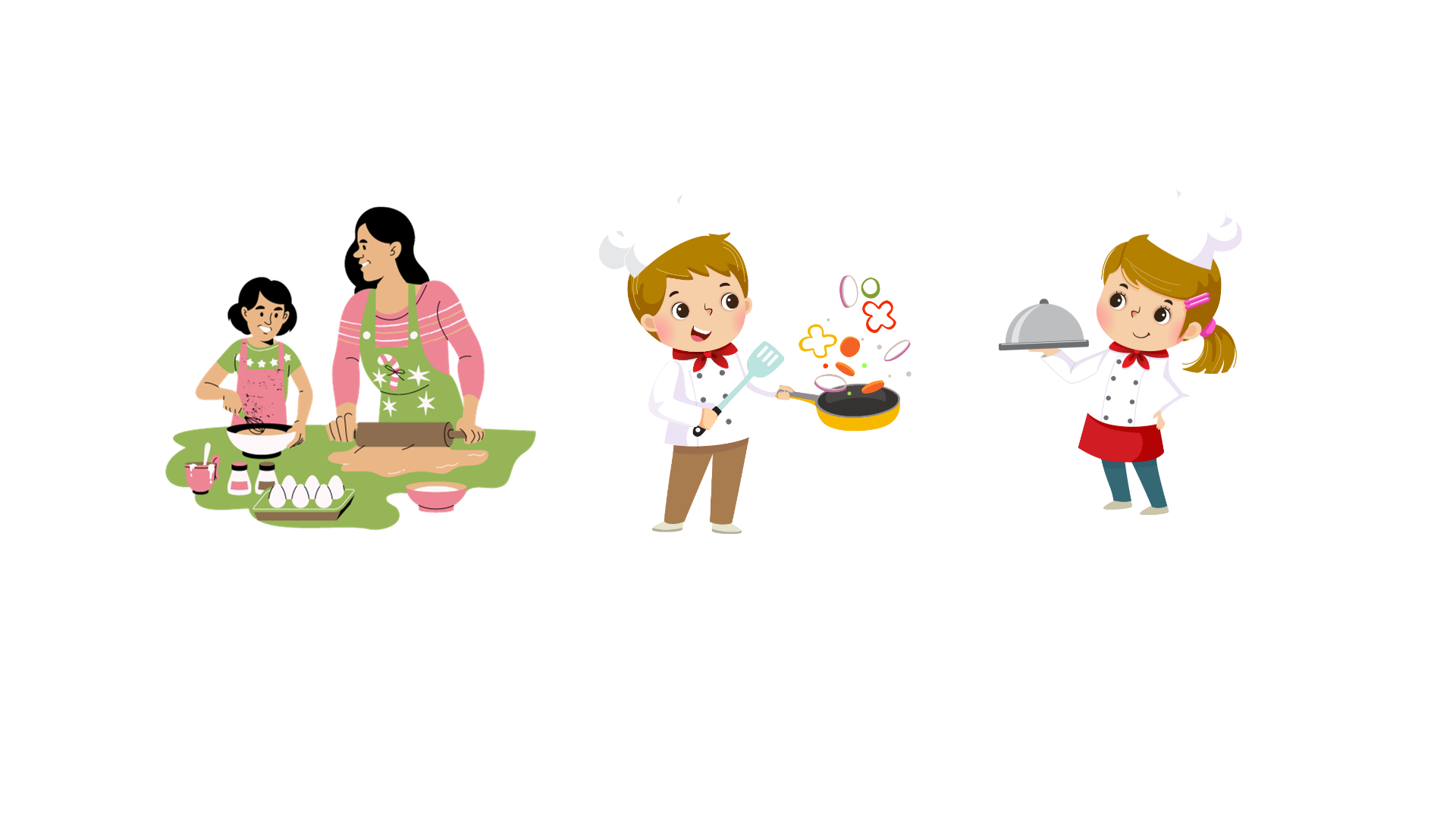 Thịt xiên nướng
Mỳ tôm trứng
Cua hấp
Gà rán
Thịt bò nướng
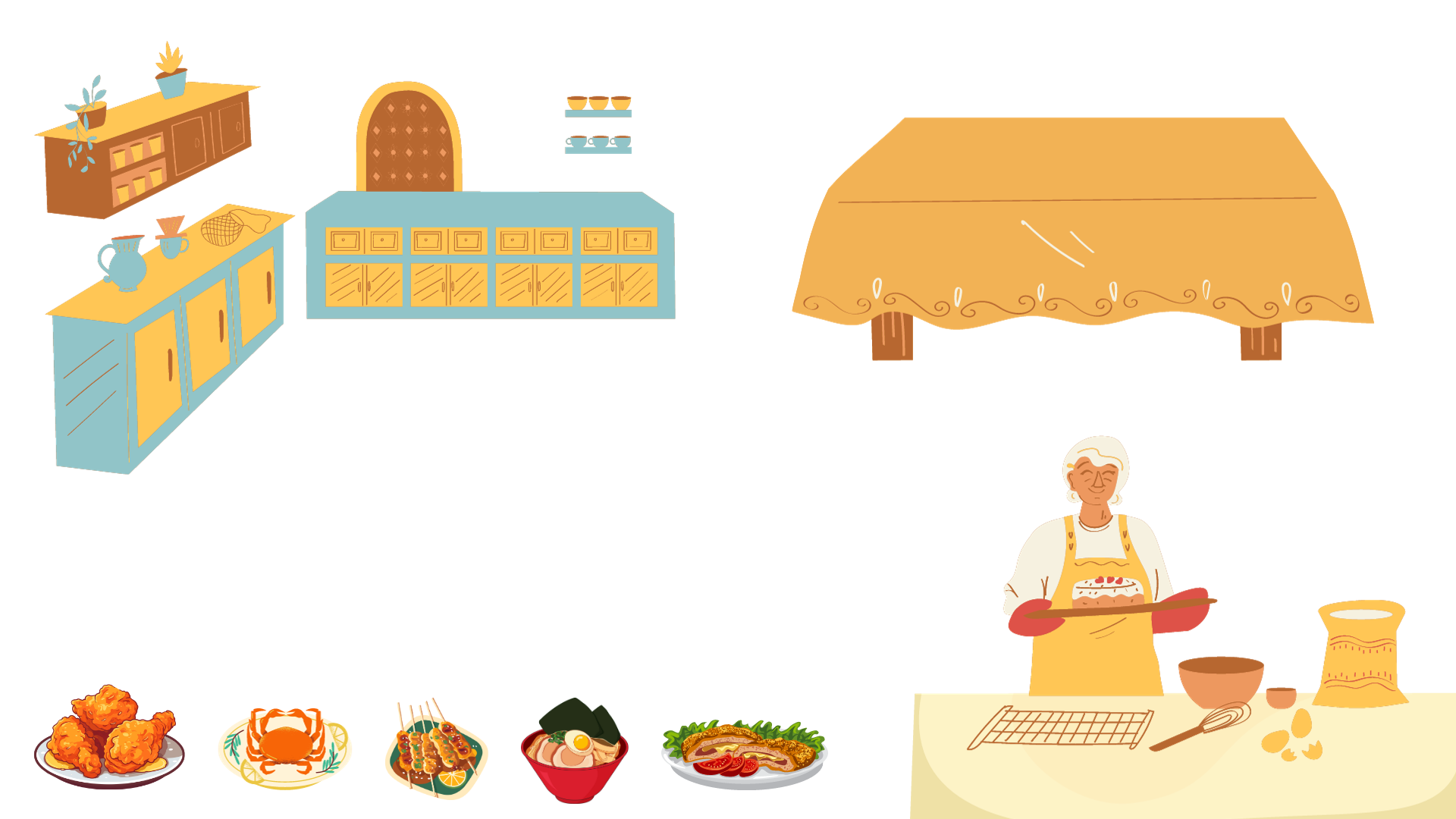 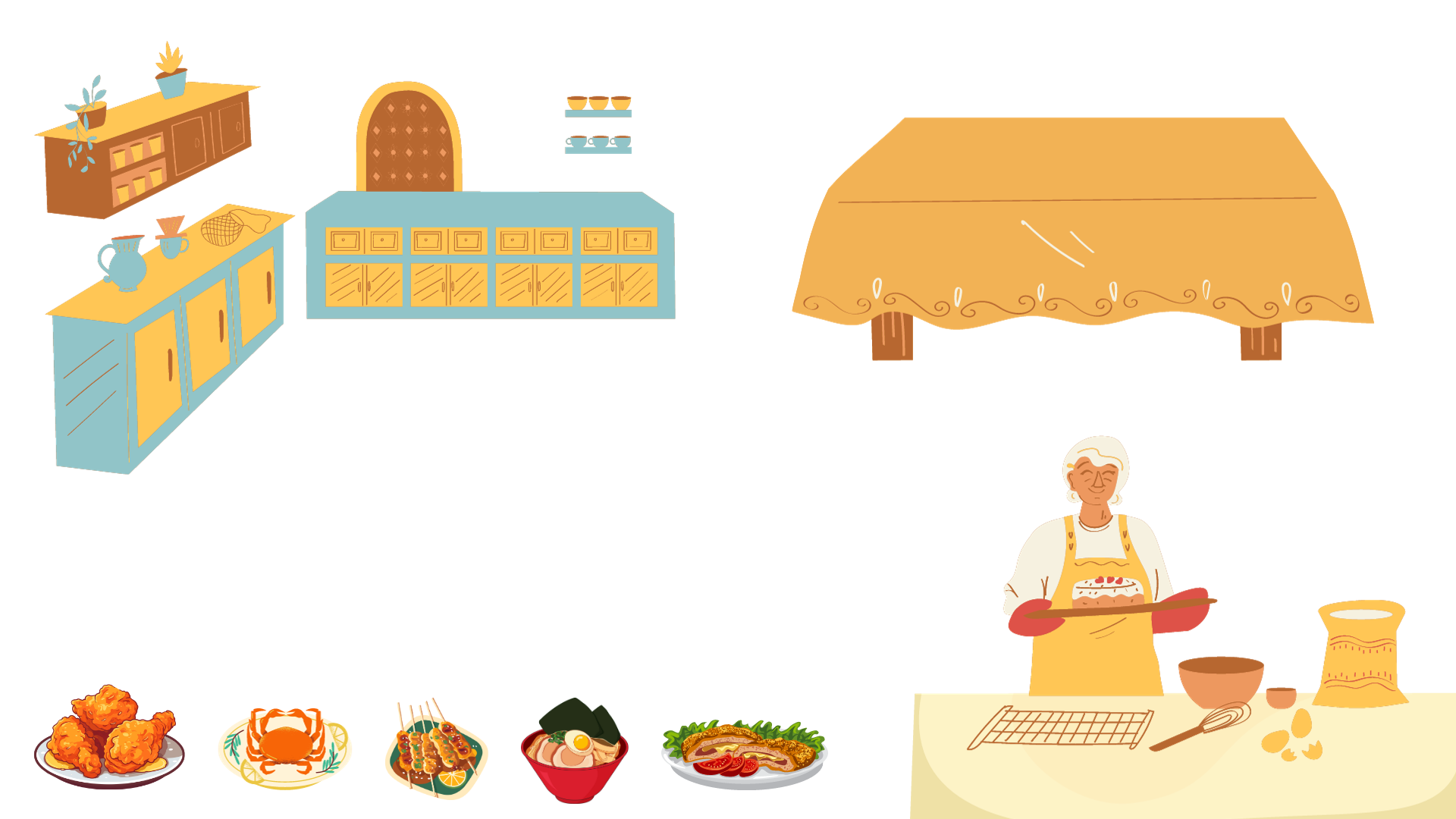 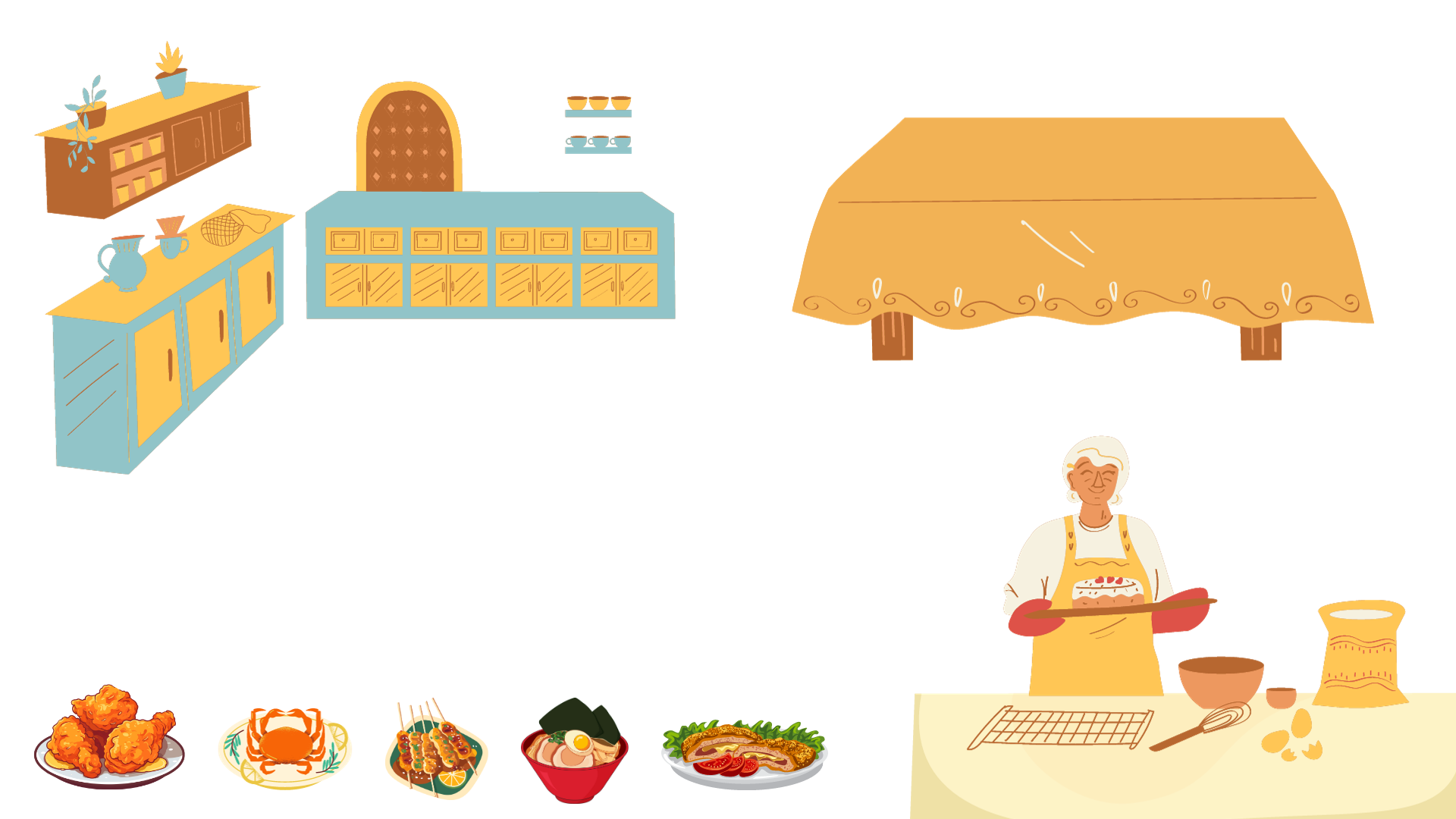 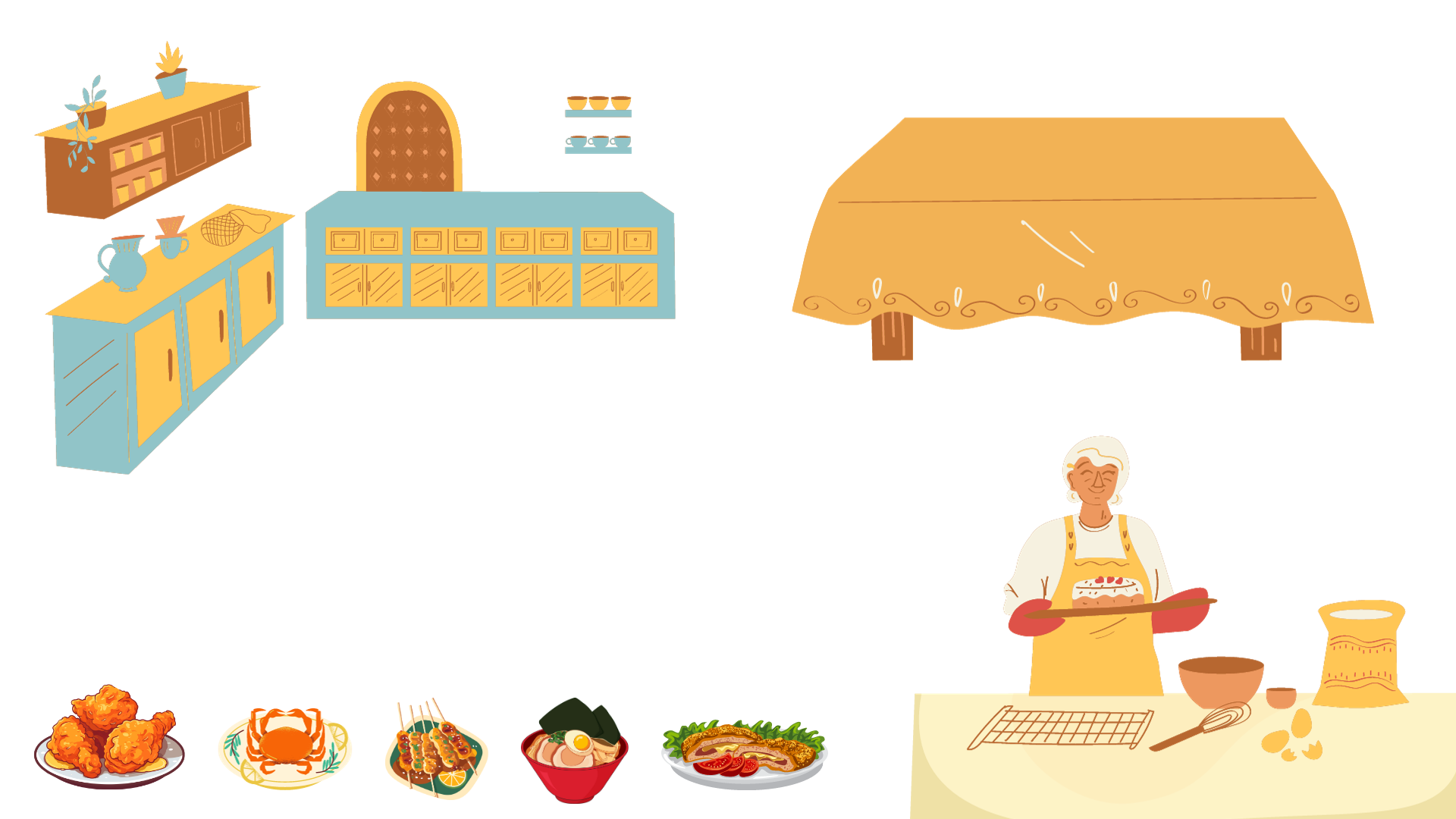 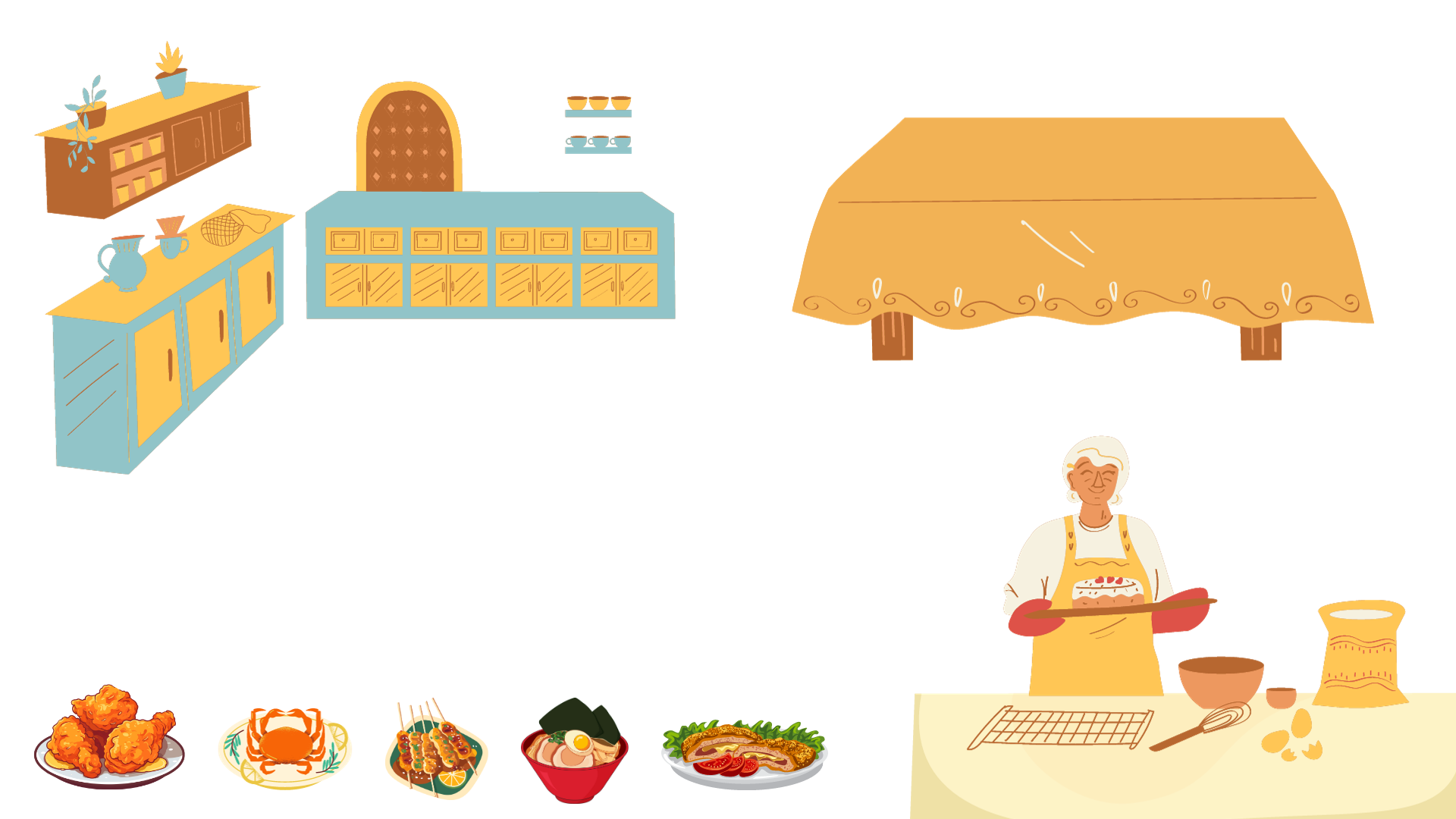 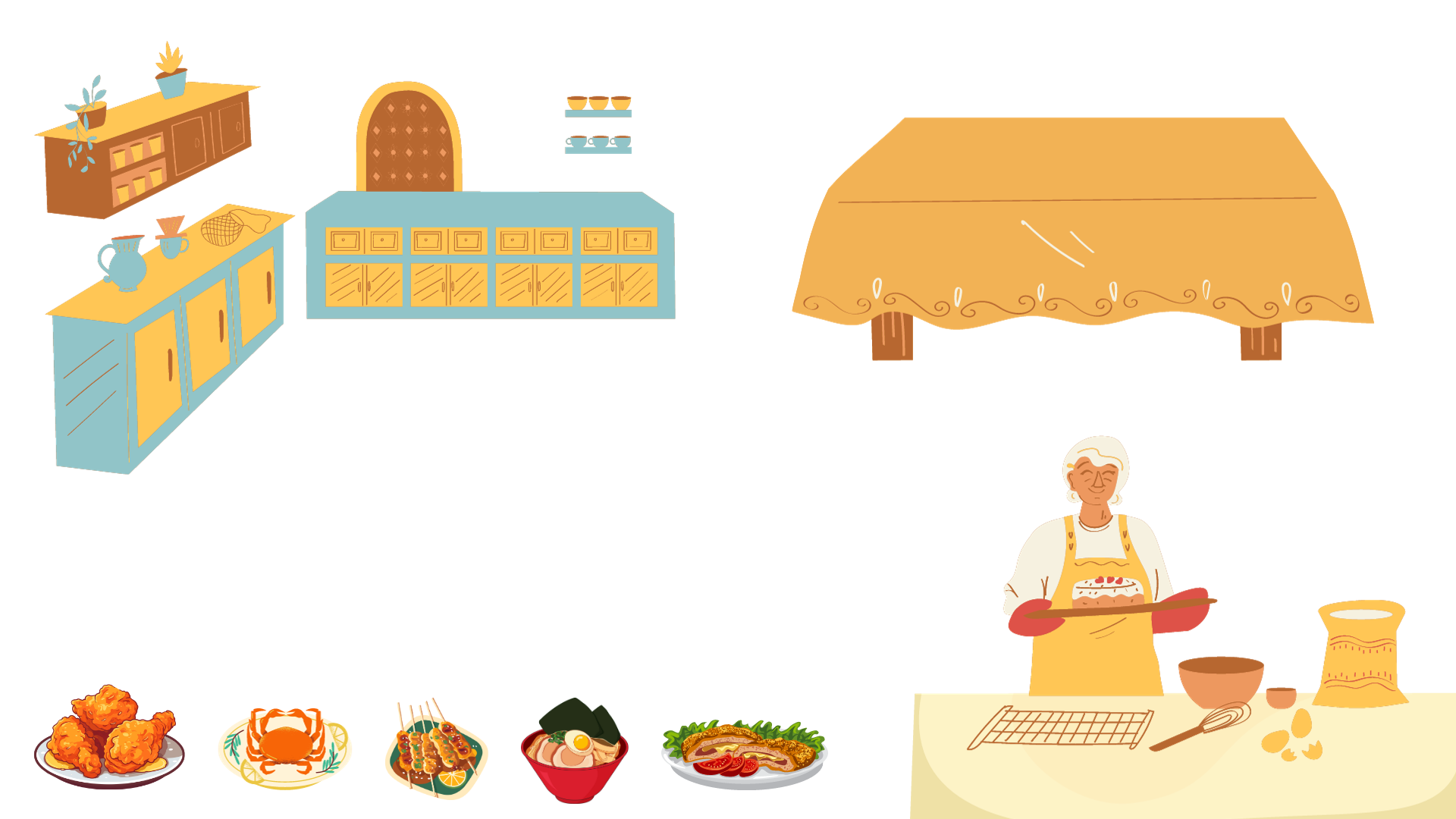 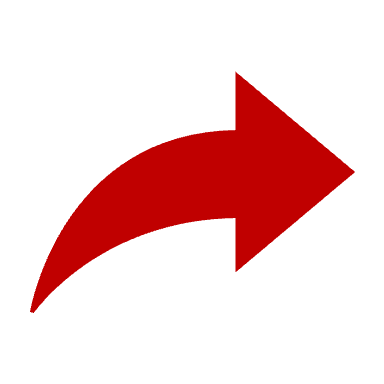 [Speaker Notes: Bấm vào tên món để ra câu hỏi. 
Bấm vào mũi tên đỏ để đến hướng dẫn về nhà.]
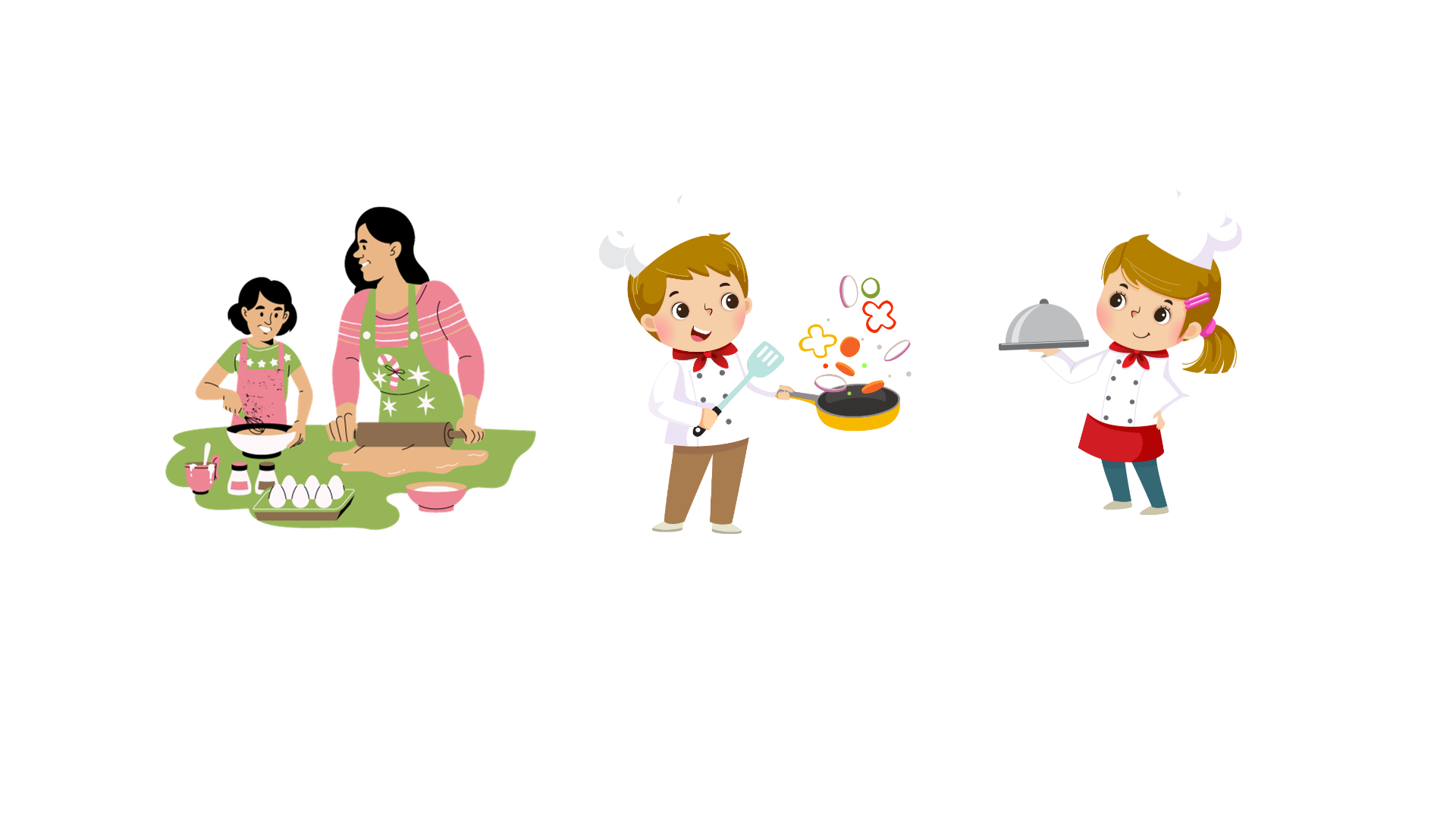 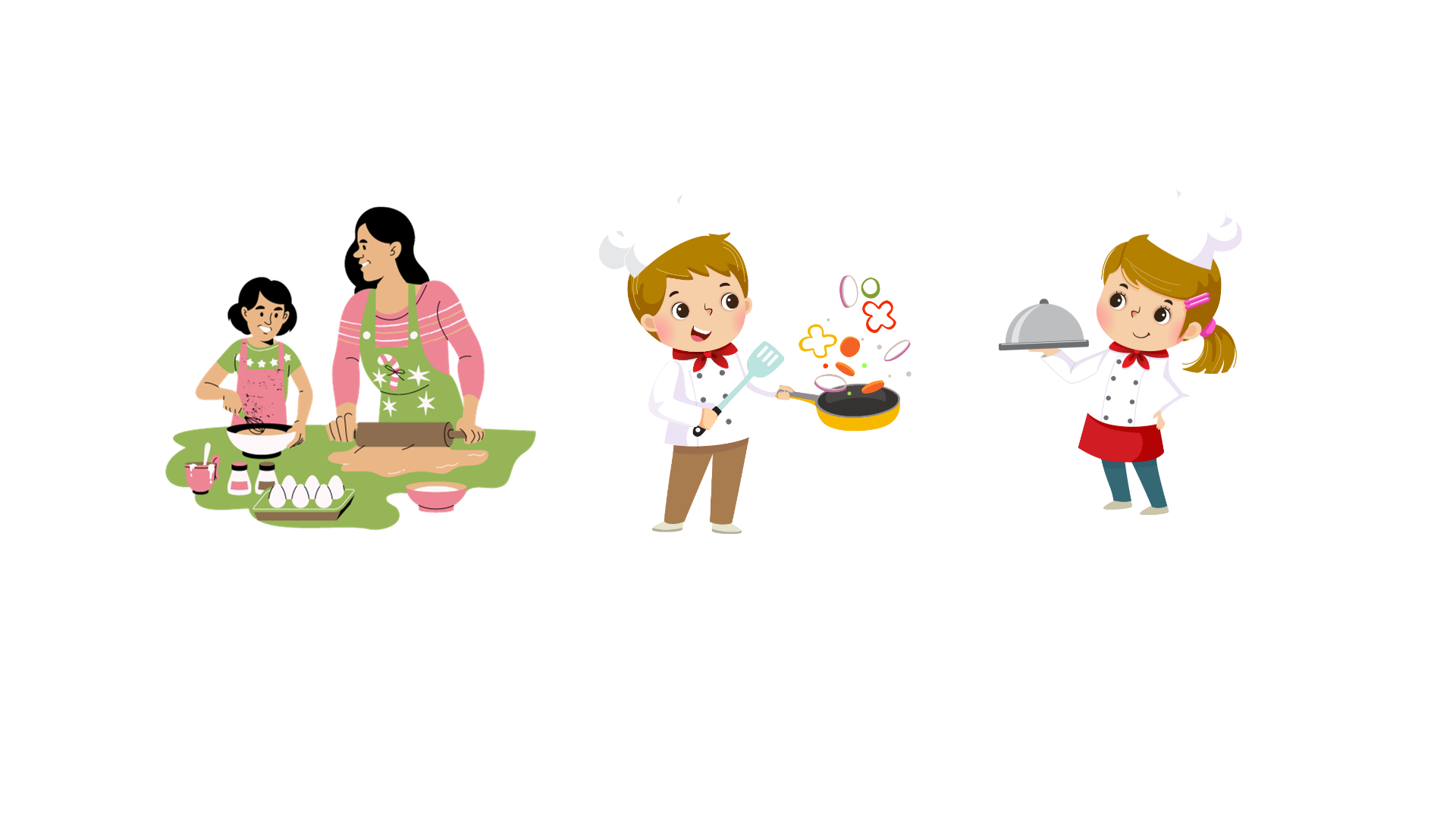 Tính nhẩm kết quả của phép tính sau:
45 x 1 000 = ?
A. 4 500
B. 450
D. 450 000
C. 45 000
C. 45 000
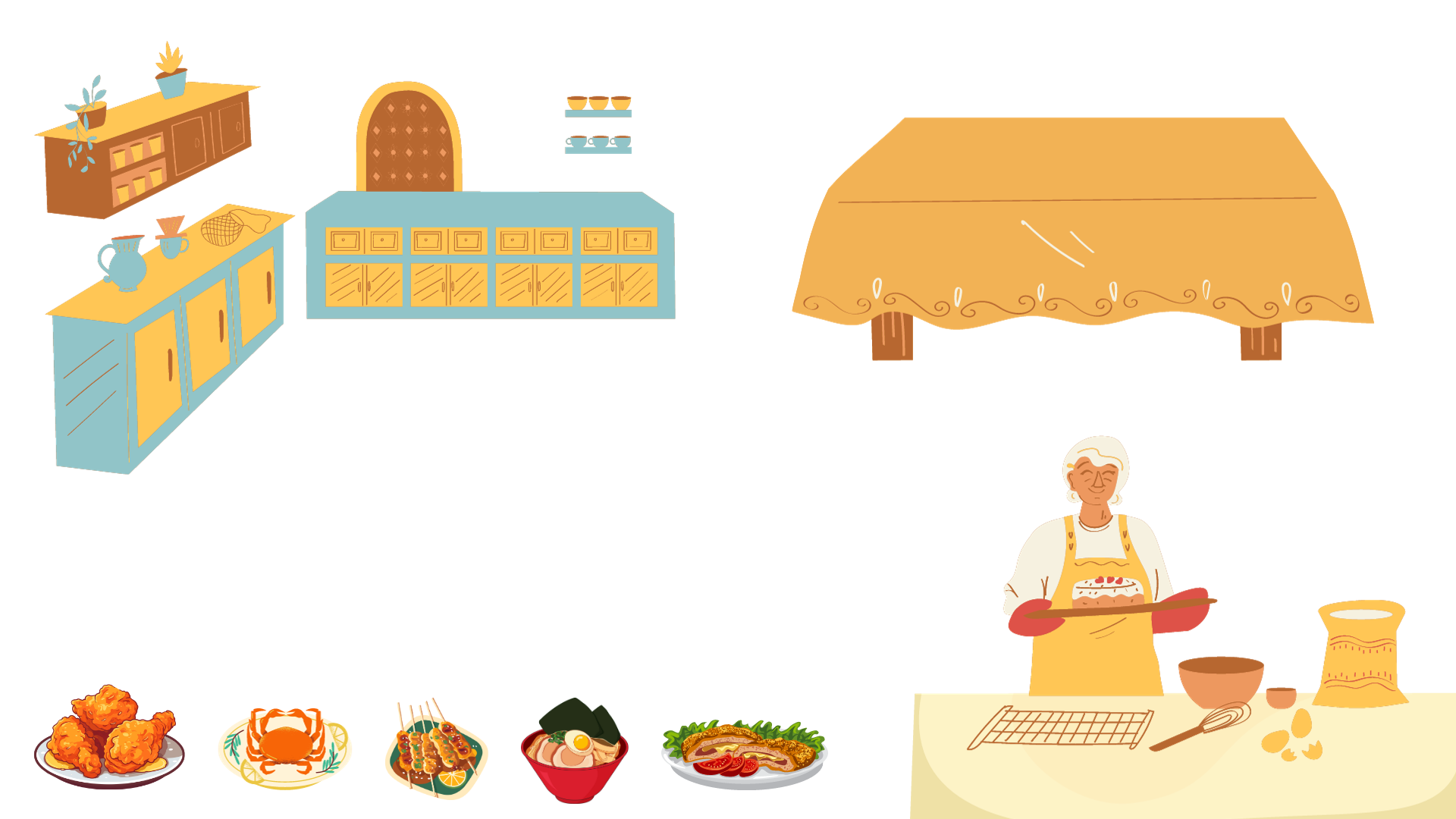 [Speaker Notes: Bấm vào đầu bếp để quay lại trò chơi.]
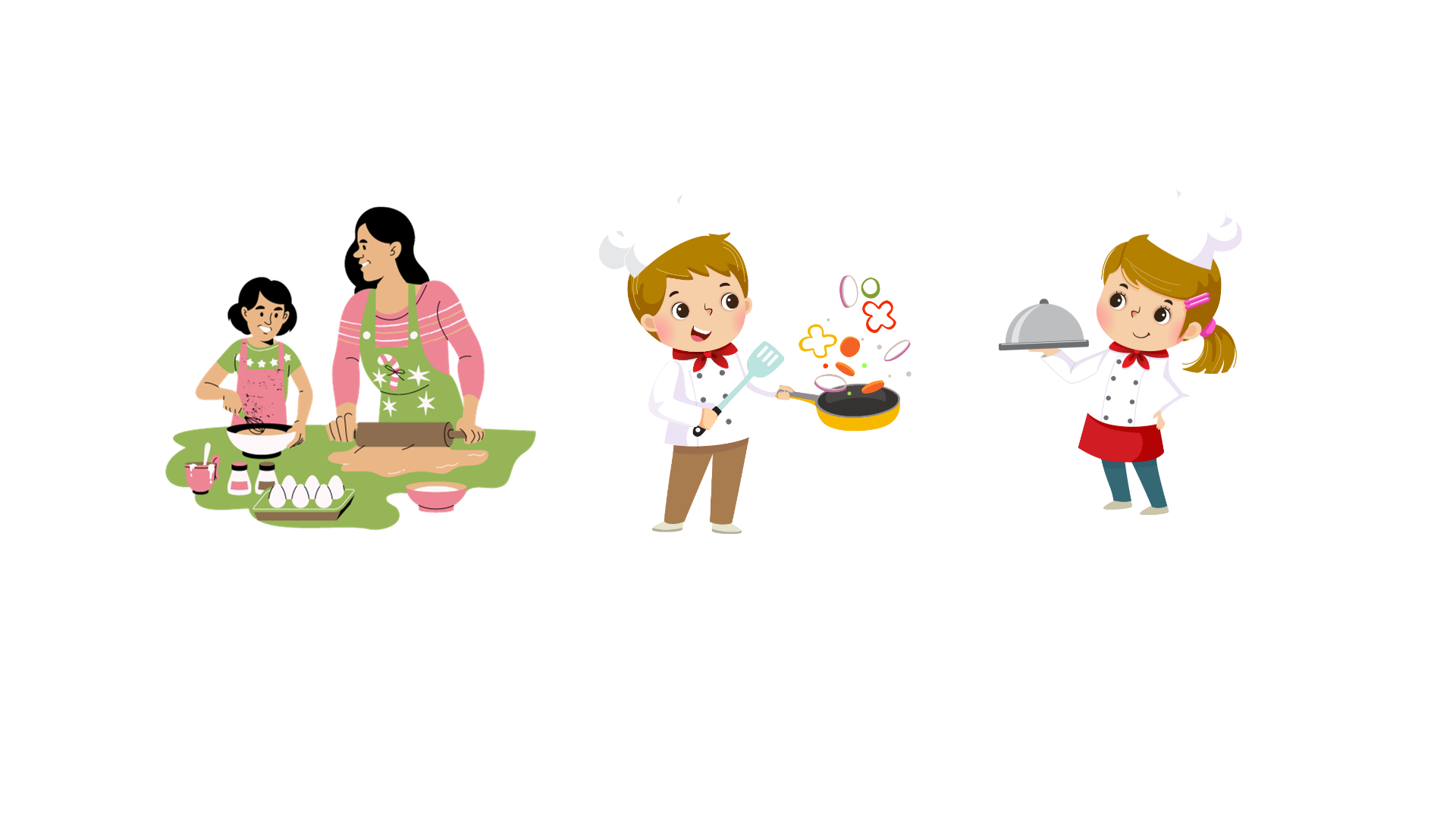 Vận dụng tính chất của phép nhân để điền số thích hợp vào chỗ chấm:
7 x 700 = ..?... x 7 x 100 = 49 x 100 = 4 900
A. 6
B. 7
D. 9
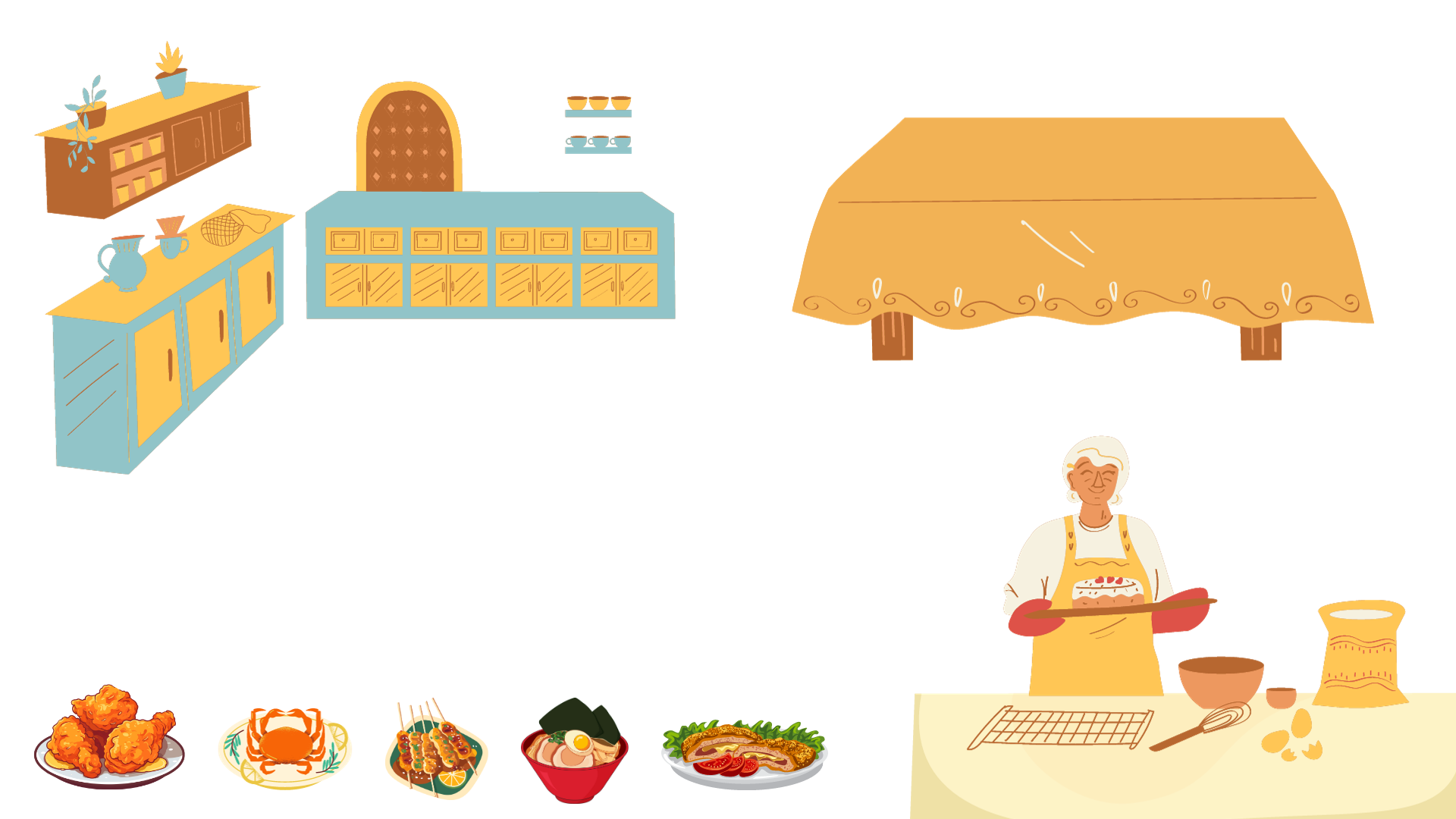 B. 7
C. 8
[Speaker Notes: Bấm vào đầu bếp để quay lại trò chơi.]
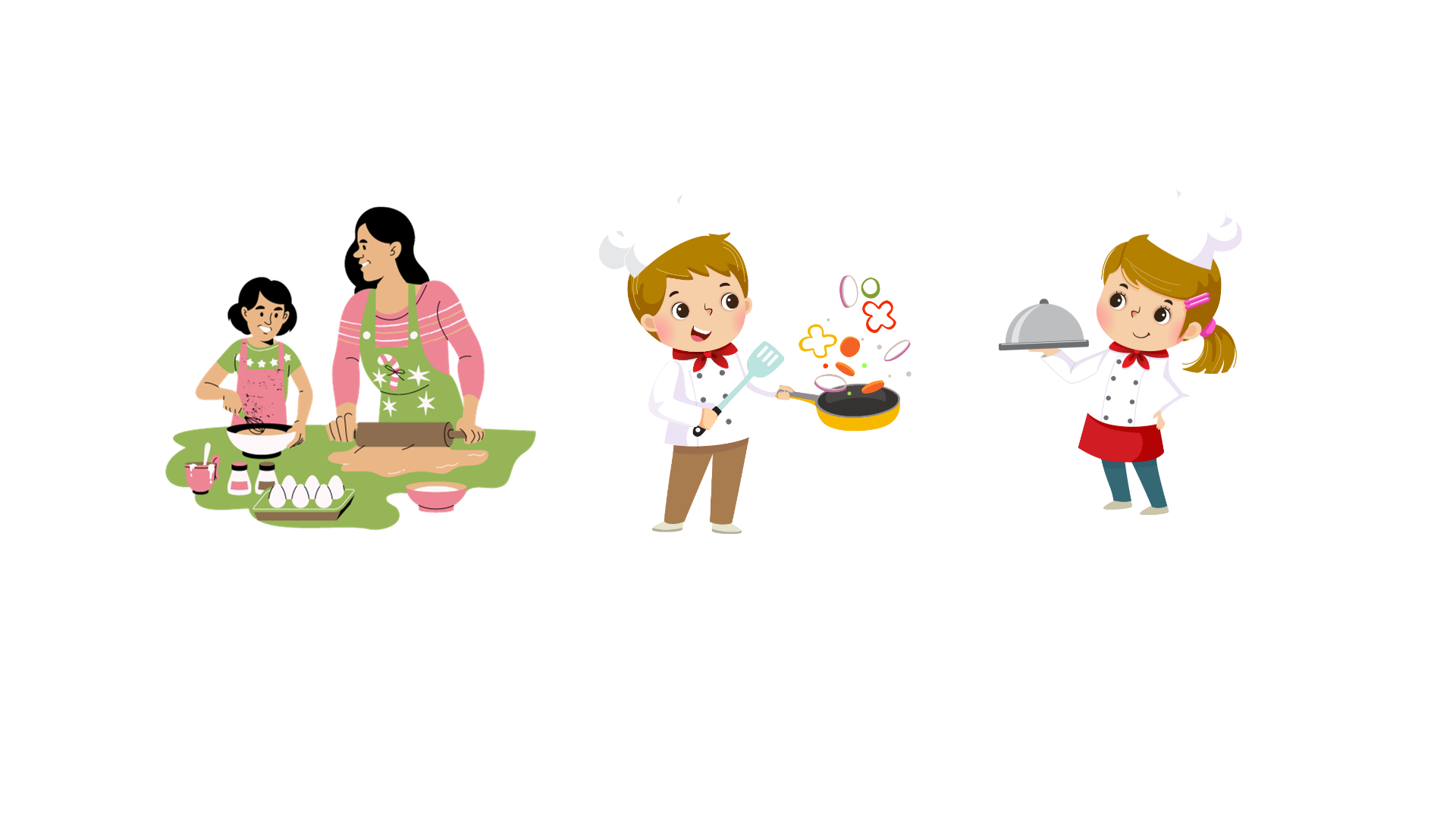 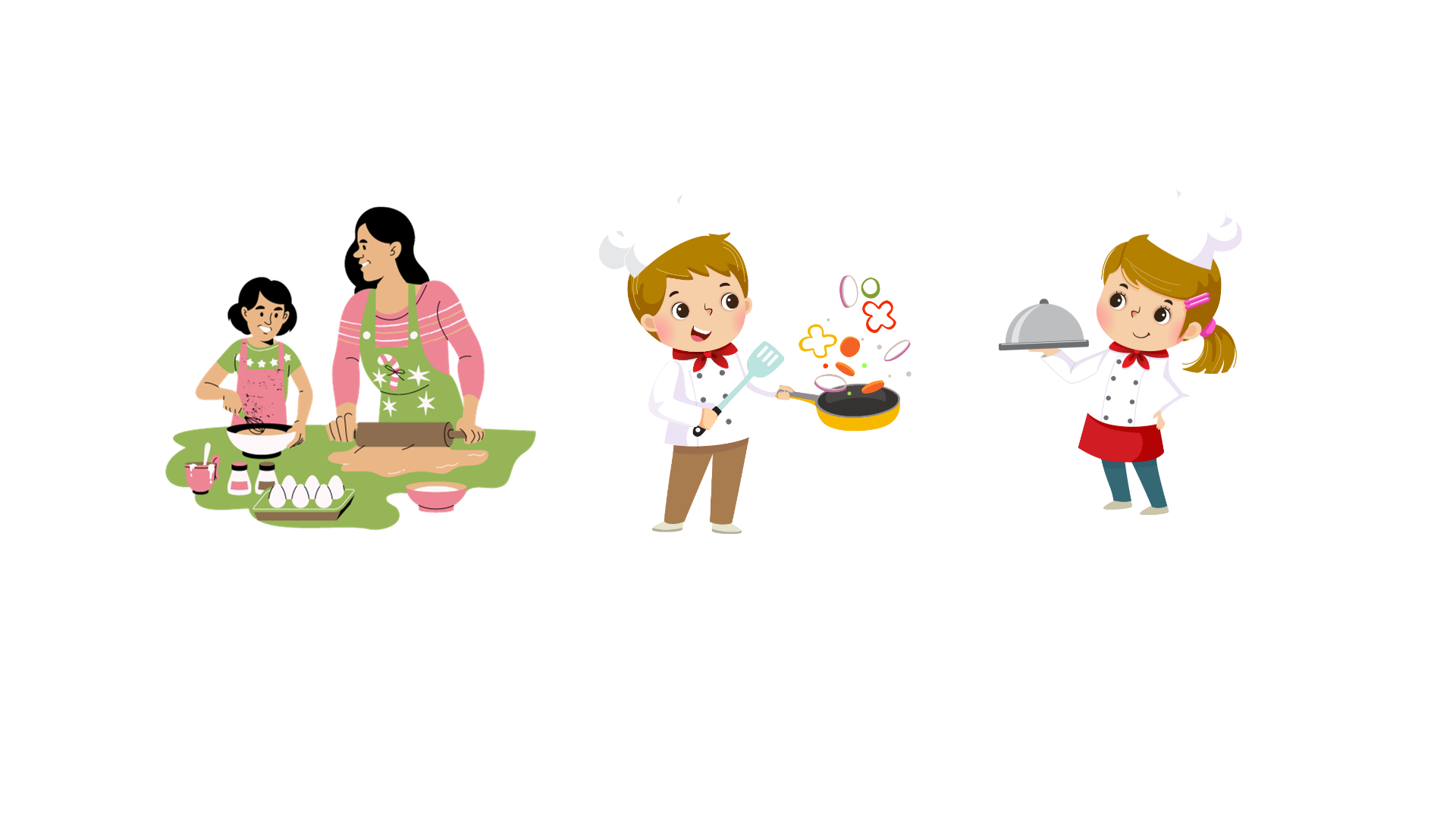 Tính giá trị của biểu thức:
34 x 100 – 12 x 10
A. 3 082
B. 3 028
D. 3 280
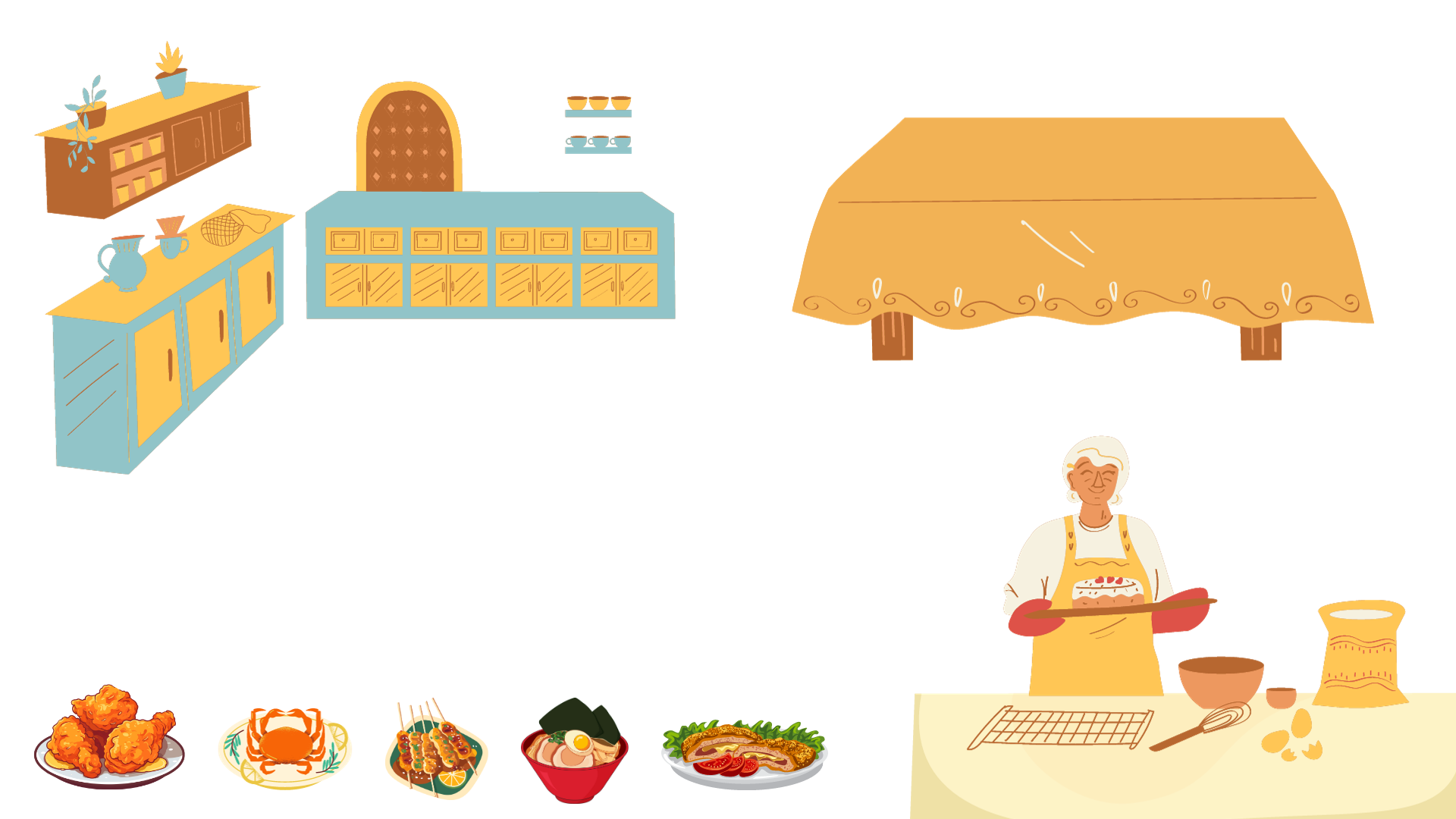 D. 3 280
C. 3 820
[Speaker Notes: Bấm vào đầu bếp để quay lại trò chơi.]
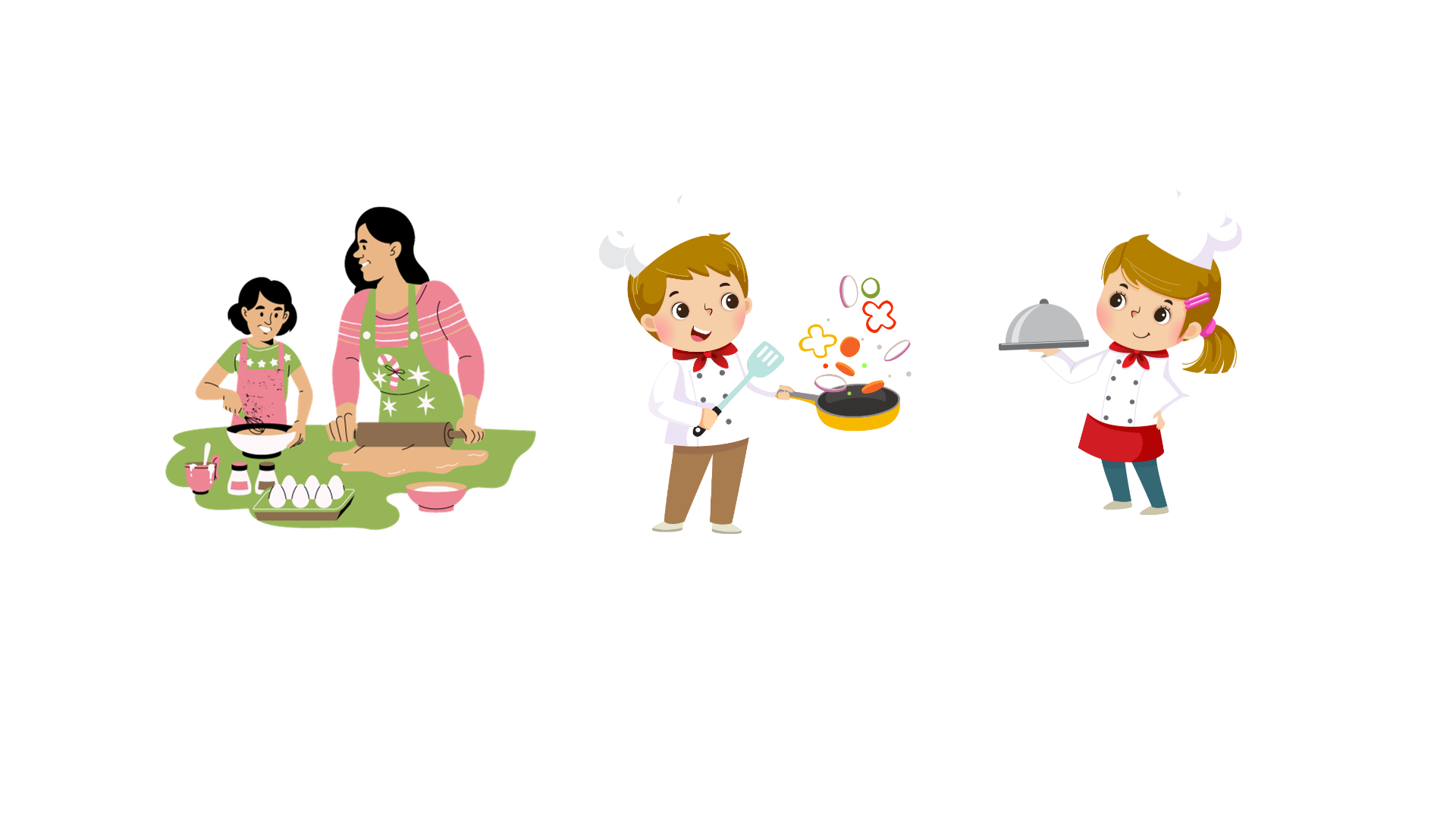 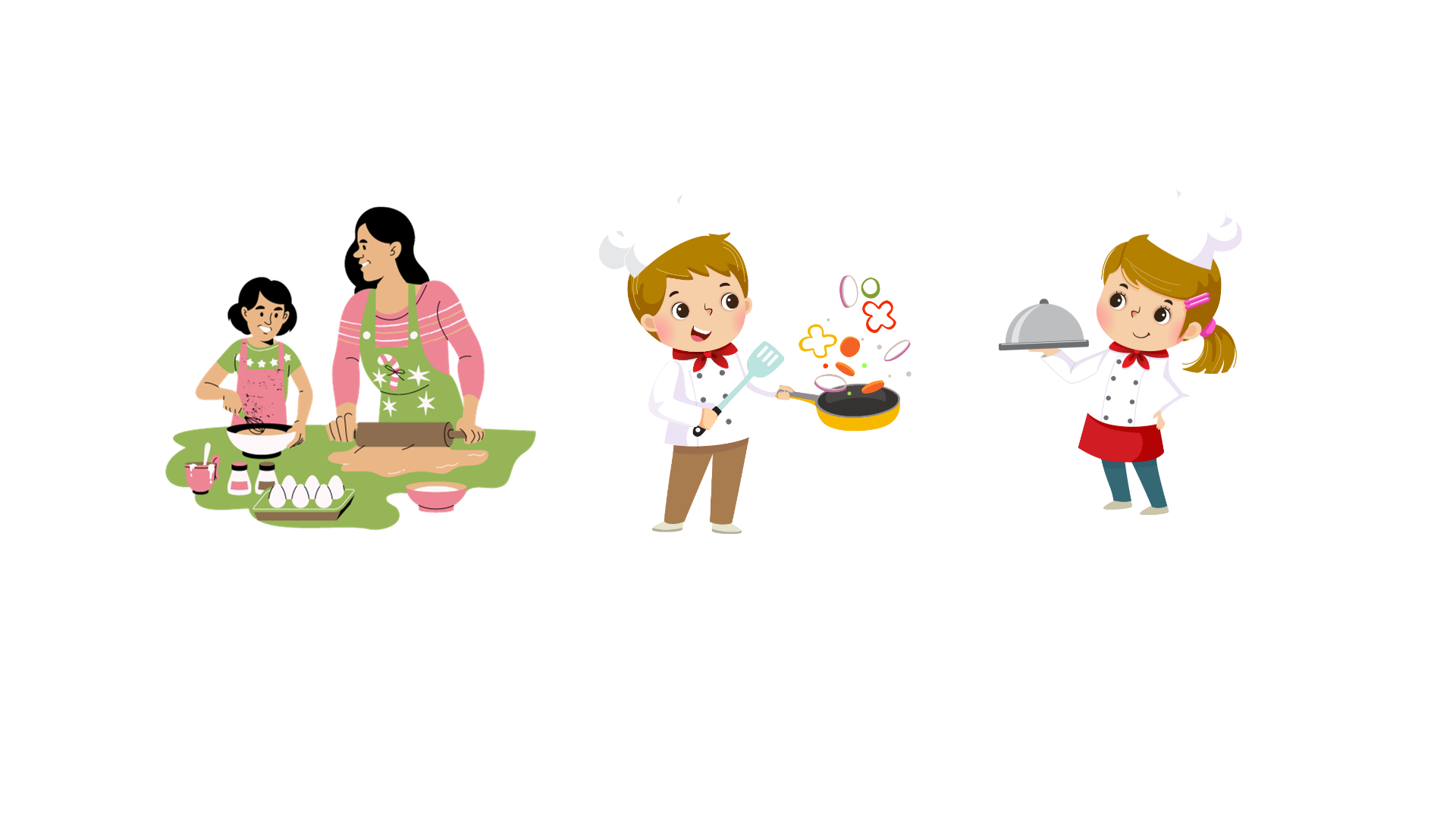 Tính nhẩm kết quả của phép tính sau:
163 x 100 = ?
A. 16 300
B. 1 630
D. 16 030
A. 16 300
C. 163 000
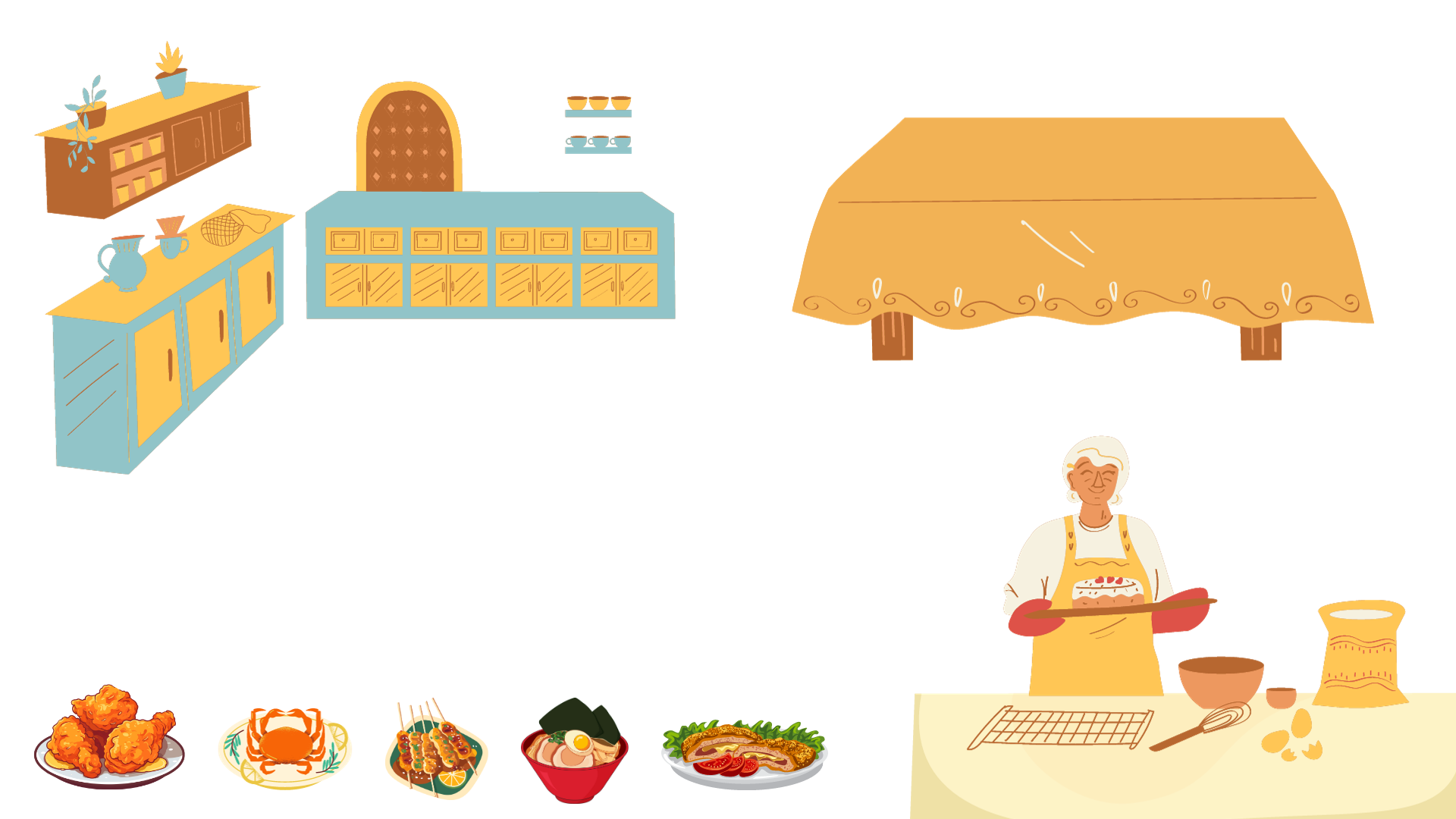 [Speaker Notes: Bấm vào đầu bếp để quay lại trò chơi.]
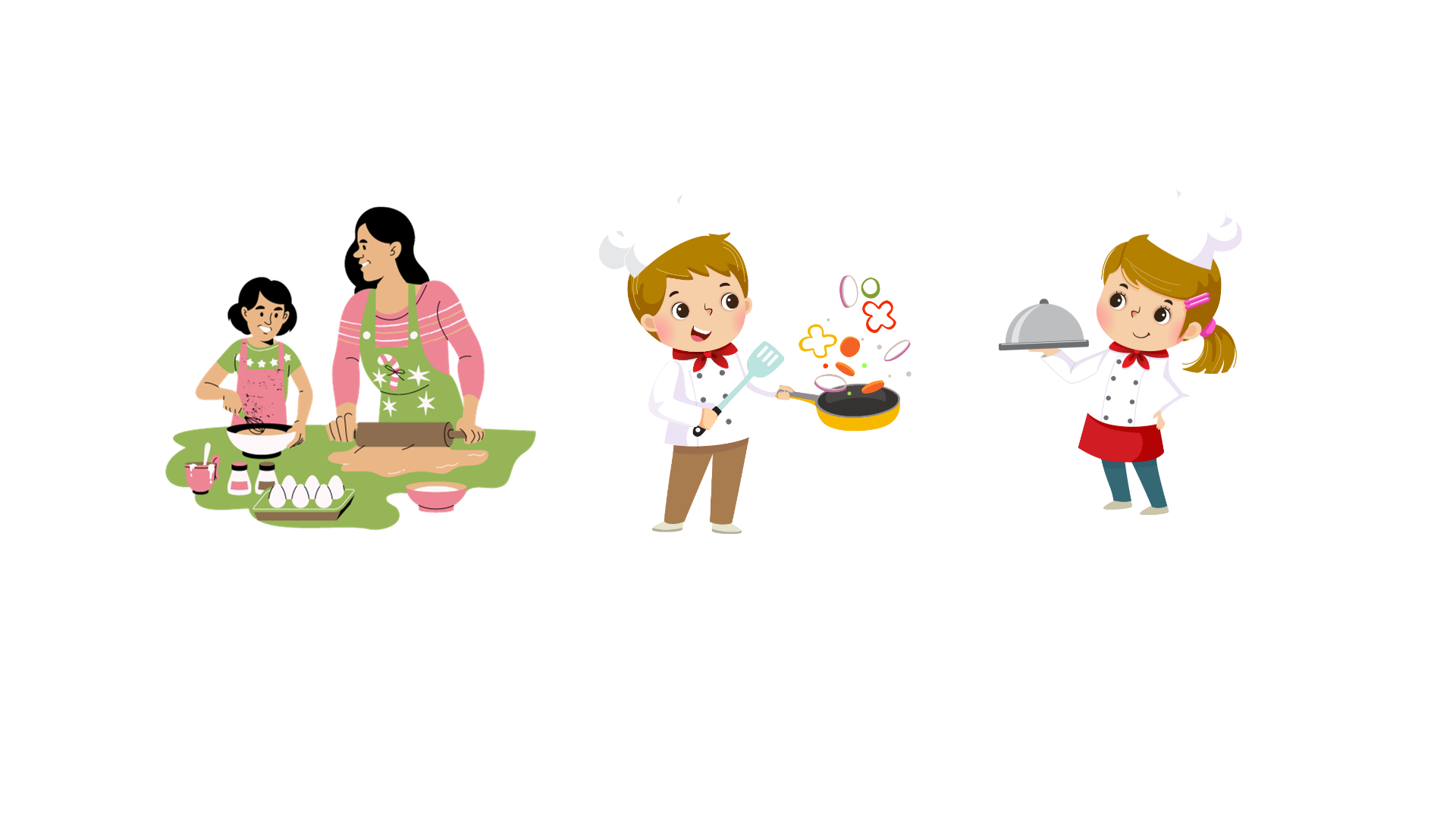 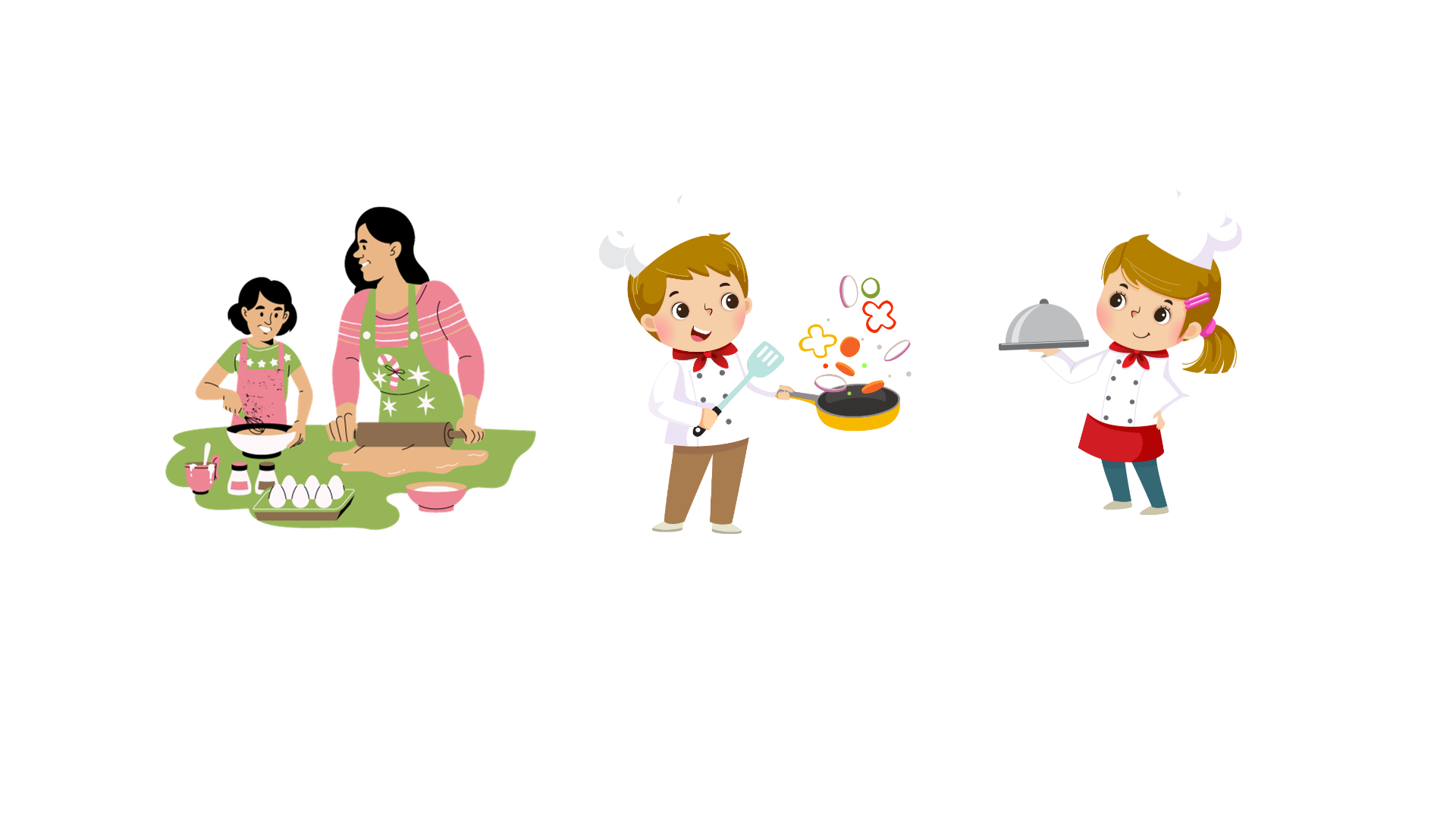 Vận dụng tính chất của phép nhân để điền số thích hợp vào chỗ chấm:
3 x 6 000 = 3 x ..?.. x 1 000 = 18 x 1 000 = 18 000
A. 8
B. 3
D. 18
C. 6
C. 6
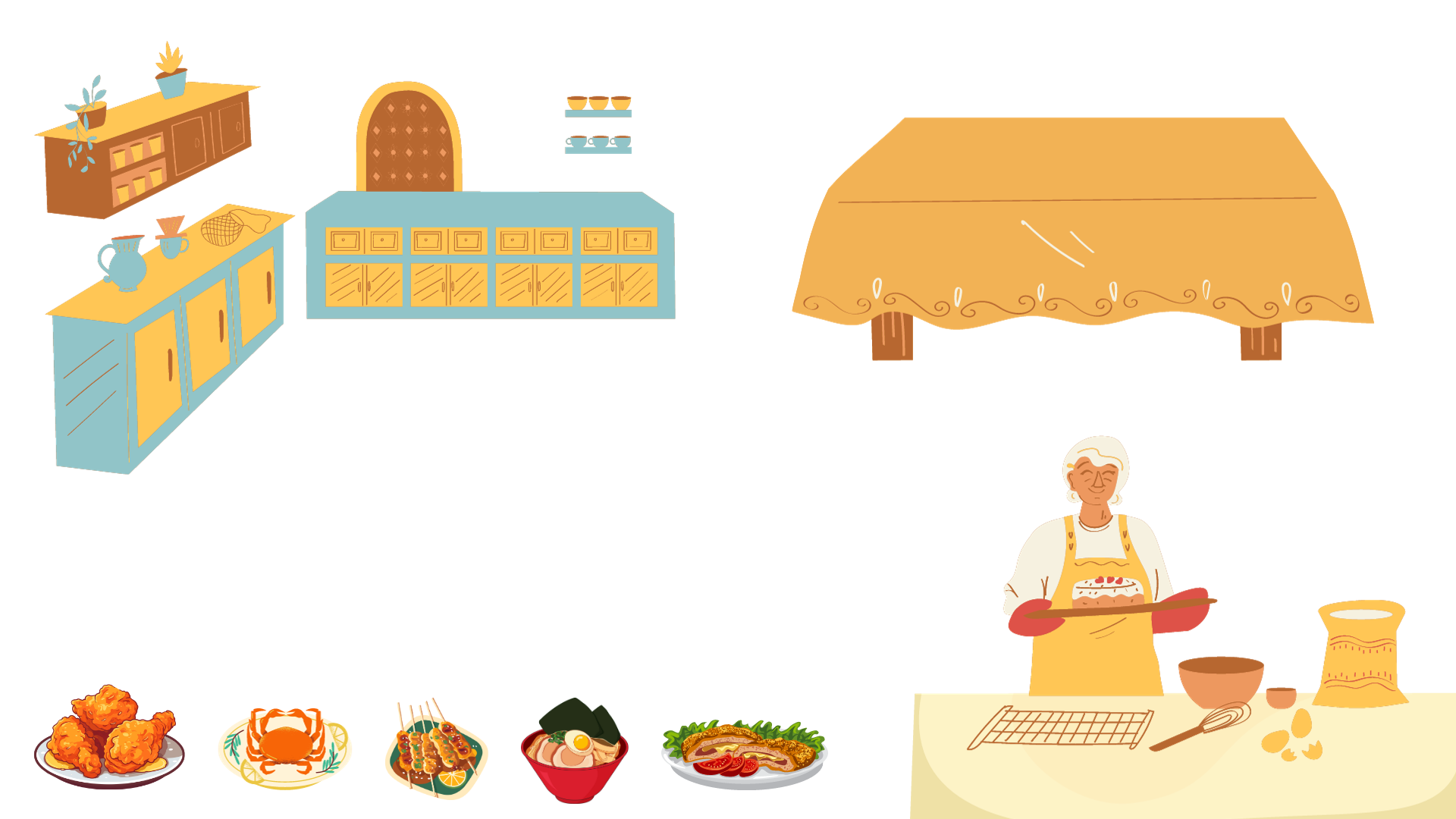 [Speaker Notes: Bấm vào đầu bếp để quay lại trò chơi.]
HƯỚNG DẪN VỀ NHÀ
Đọc và chuẩn 
bị trước 
Bài 37 – Luyện tập chung
Hoàn thành bài tập trong SBT
Ôn tập kiến thức đã học
XIN CHÀO TẠM BIỆT 
VÀ HẸN GẶP LẠI!